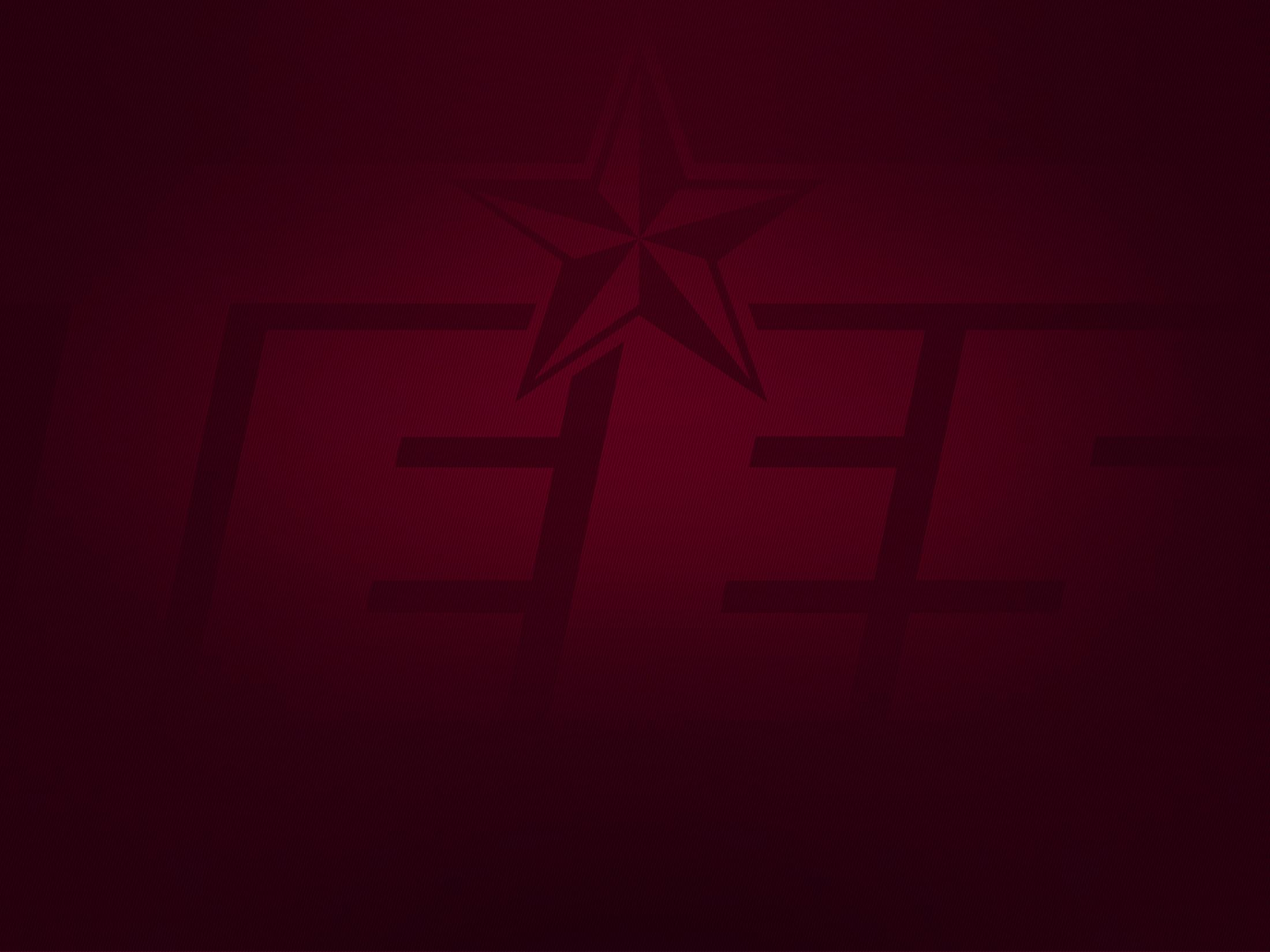 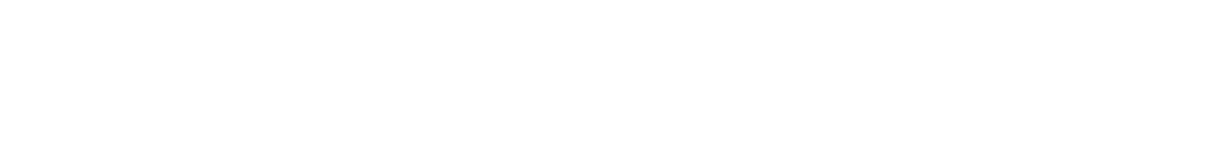 Engineering Education Faculty Meeting

Today’s Focus: Cheating
May 15, 2020, 3:00-4:00 PM, Zoom

Slides prepared by Dr. Tracy Hammond, CSE Prof., Eng. Ed. Exec. Com. Chair
Slides in your “Engineering Education Faculty” Google shared team drive.
If you do not have access, please email Angie Dunn at adunn@tamu.edu
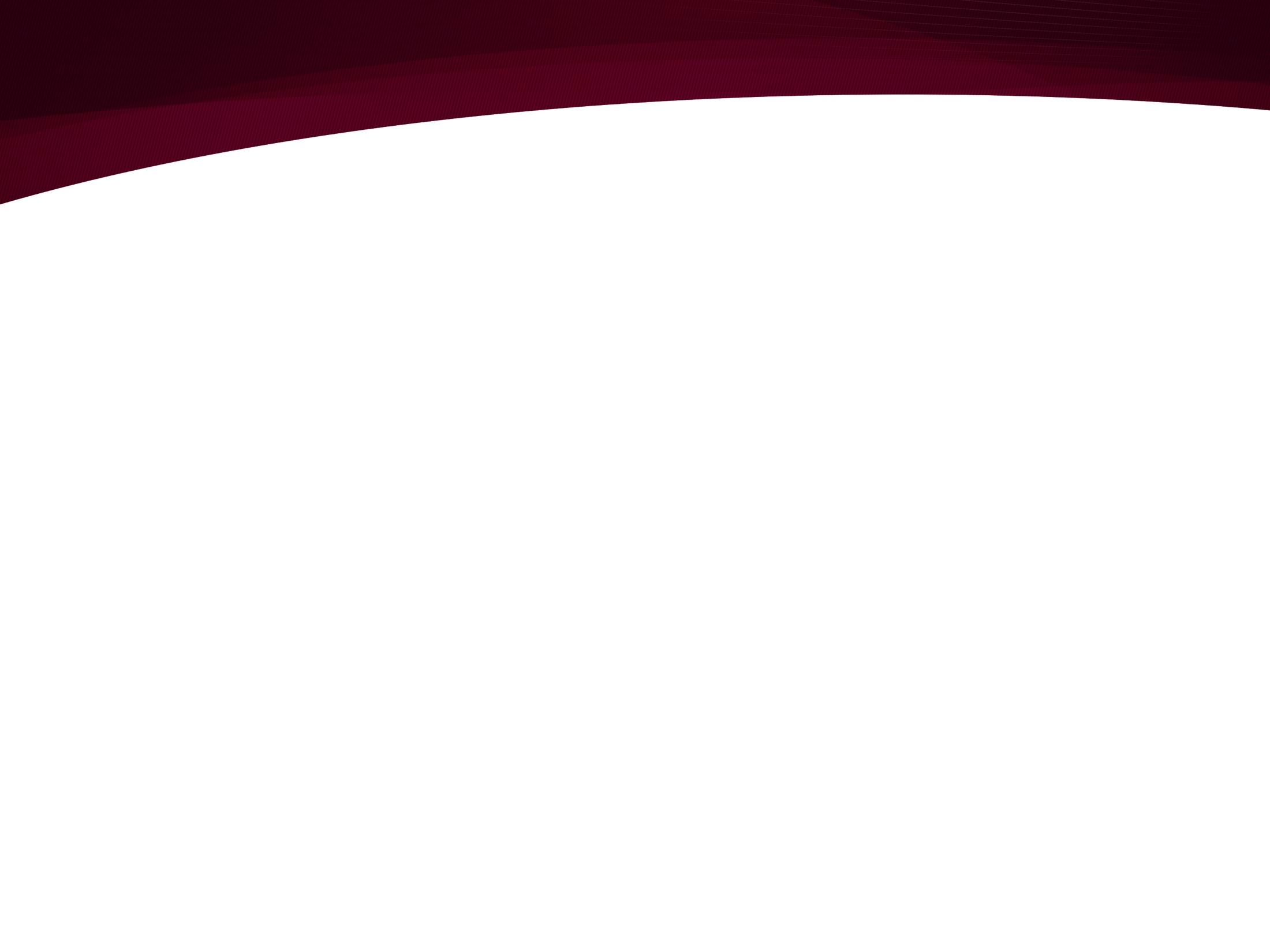 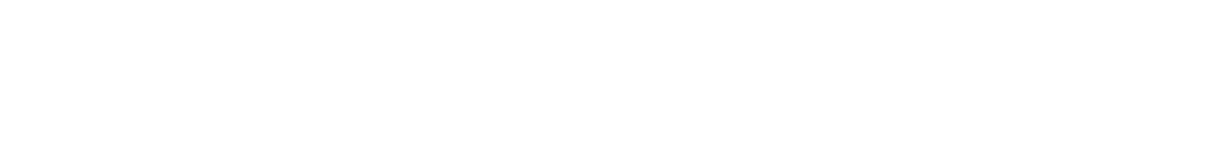 With the move to online teaching, reports of cheating have been on the rise.
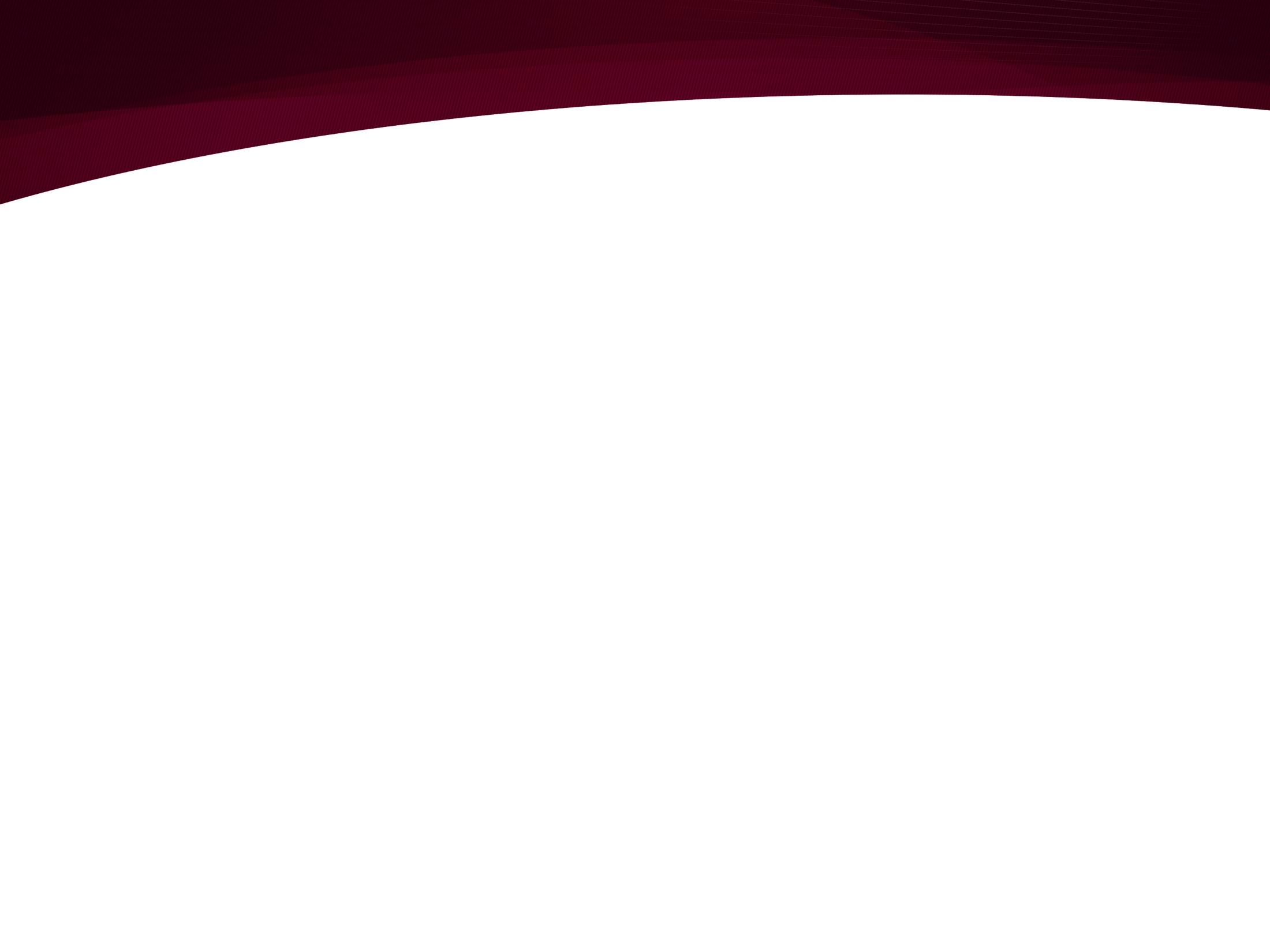 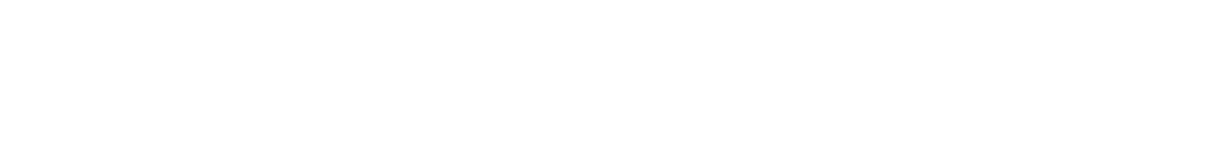 Today’s Agenda

Hammond to discuss her lecture class format and goals behind it, which has essentially zero cheating on test

Timothy Powers director of academic honesty at TAMU, will provide some of the various situations he has been dealing with in his own role. 

Sunay Palsole, Assistant Vice Chancellor for Engineering Remote Education, will also provide some of the experiences that he has had in this experience as well.

Encourage general faculty discussion of their experiences and their ideas.

Hammond will produce  a minutes/report of the summaries of this
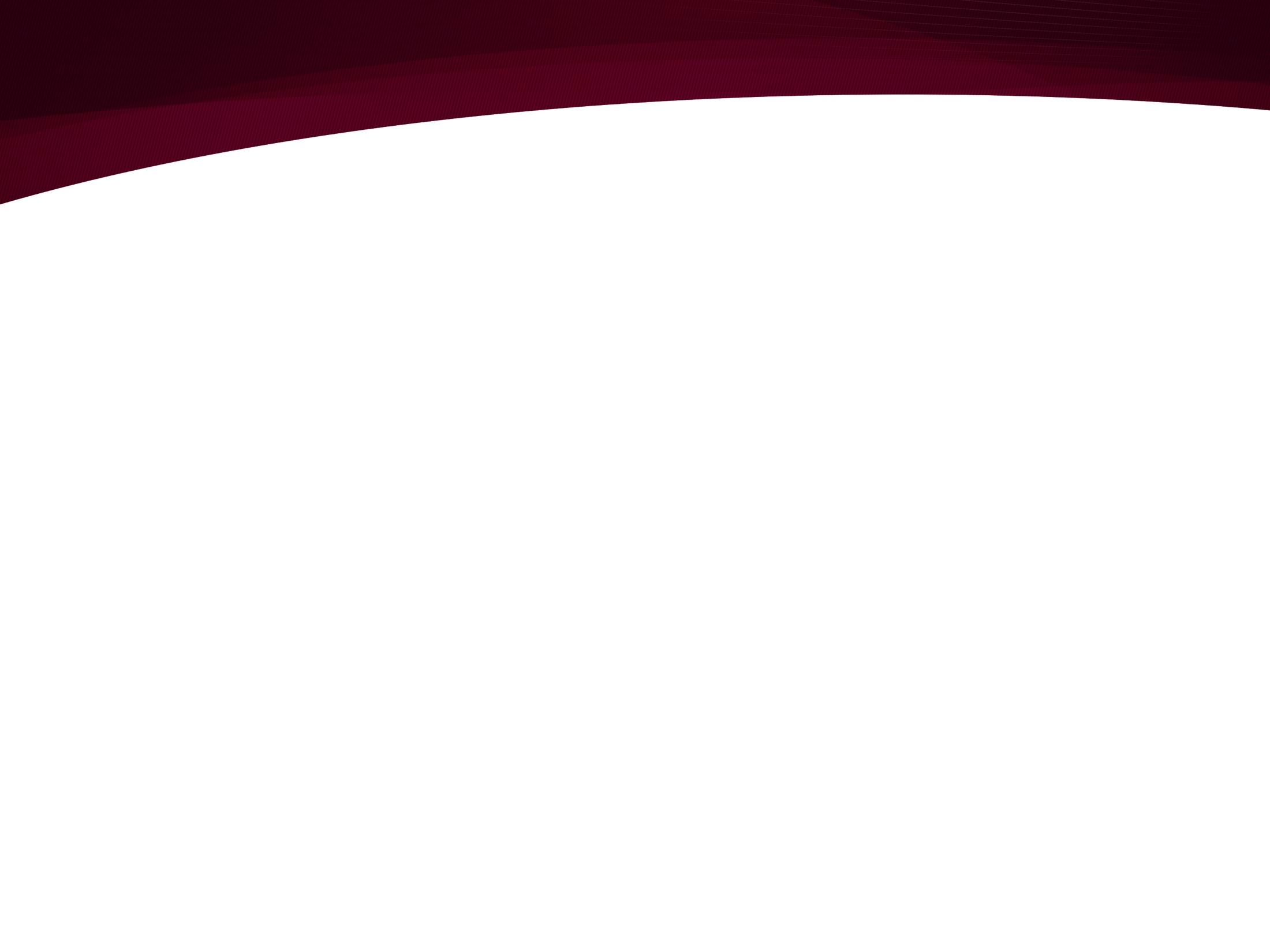 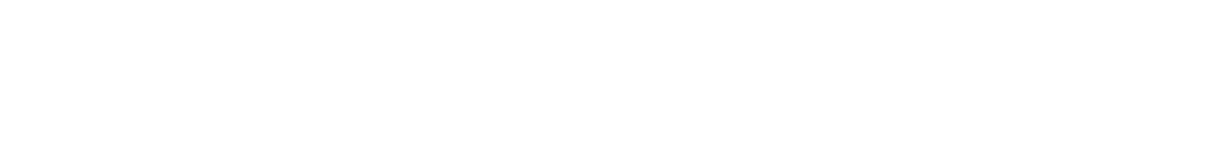 Hammond’s DAILY class structure
10 minute quiz 
10 minutes going over quiz (peer graded in real time)
recorded for asynchronous learning
20-25 minutes going over new lecture material
recorded for asynchronous learning
20-25 minutes student breakout sessions completing a worksheet on new lecture material
Students in groups of 2 when in person, in groups of 3 online
The format of the worksheet is essentially a guided version of the next day’s quiz
10-15 minutes going over answers of the worksheet
Random student group presents the answers (keeps them on their toes)
recorded for asynchronous learning
10 minutes going over remaining issues and confusions from previous classes
recorded for asynchronous learning
Office hours, group or individual immediately after class.
EVERY DAY IS THE SAME (EXCEPT FOR MIDTERM, FINAL, and PROJECT PRESENTATION DAYS)
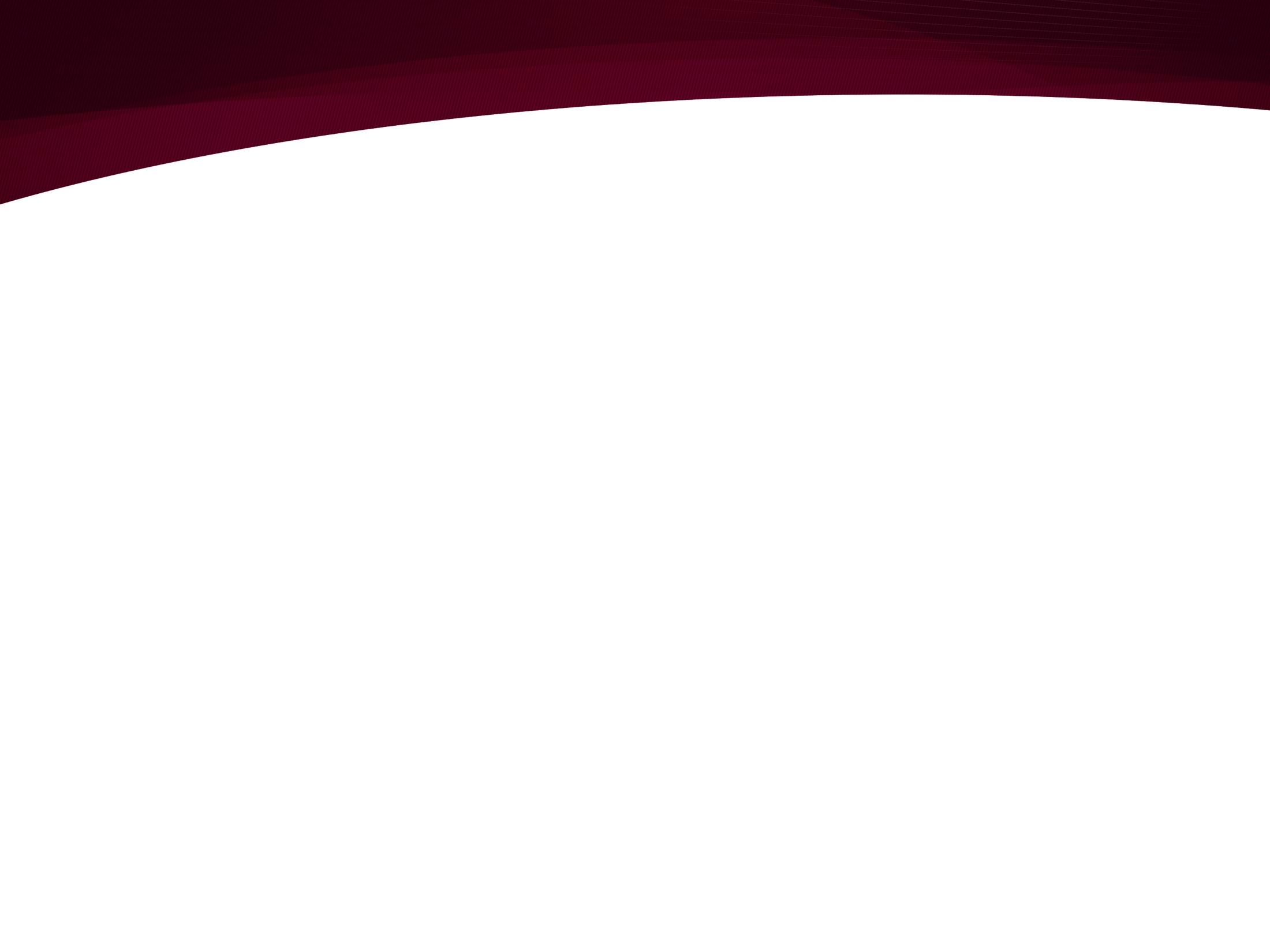 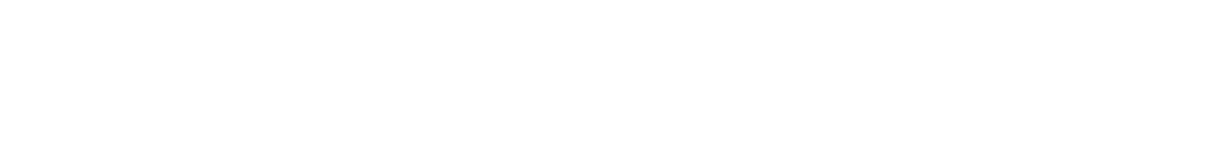 About the worksheets, quizzes, and exams

No exact question is ever repeated
But the worksheet questions are identical in content to the quiz questions
And the quiz questions are identical in content to the the exam questions
The quiz questions consist not only on the prior day’s material, but also random questions from material throughout the semester.

Purpose of quizzes 
to have students repeatedly try to access the information to burn it into their long-term understanding
to practice solution finding and understanding, not rote memorization.
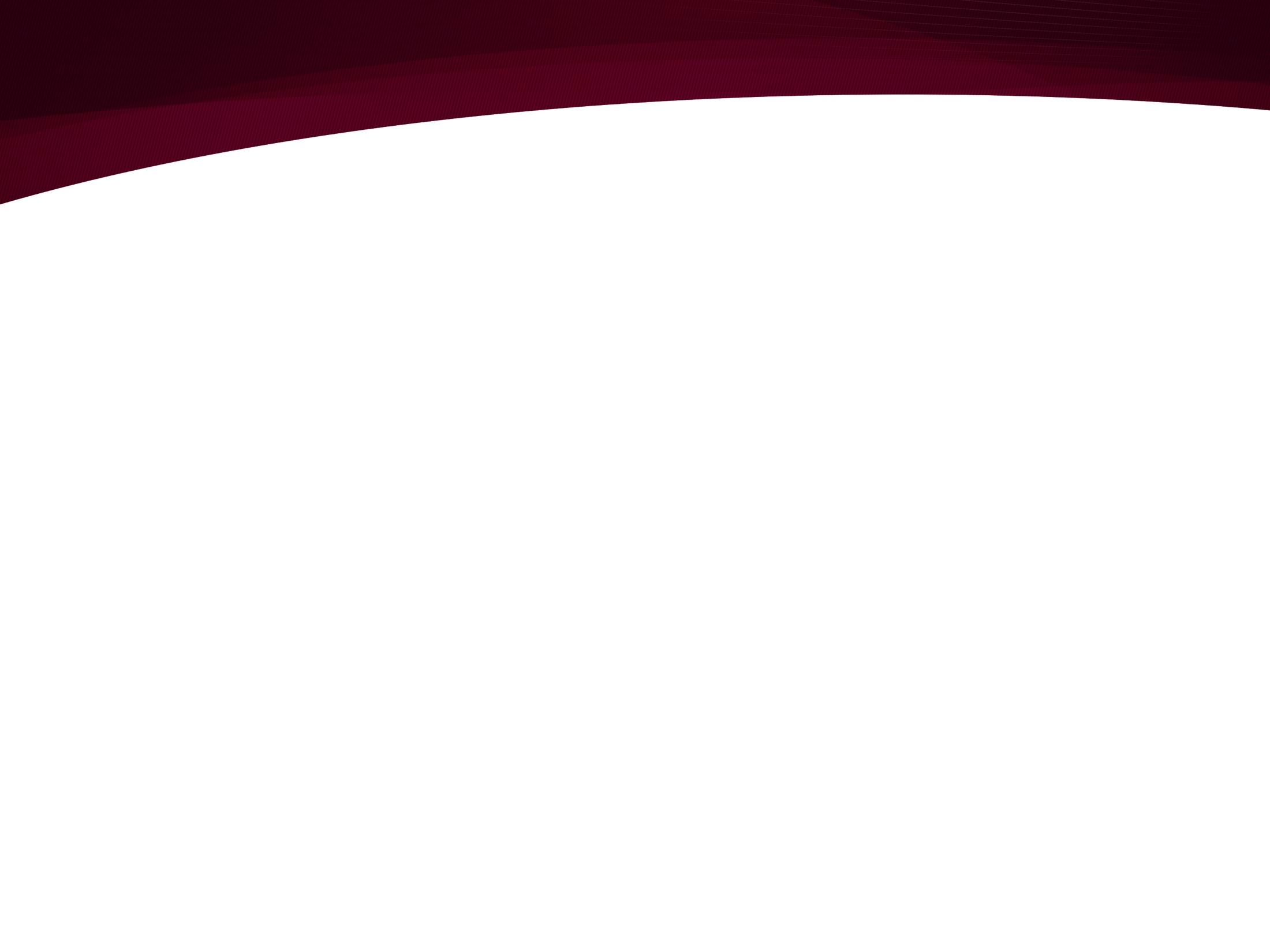 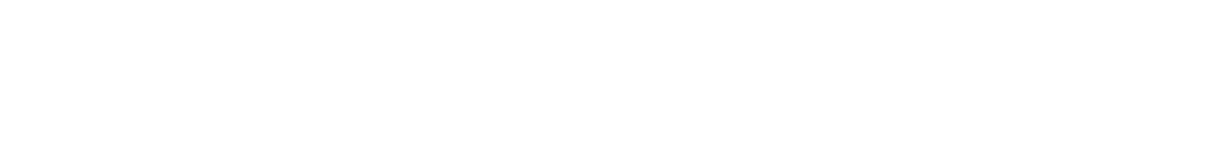 Why So Much Testing?
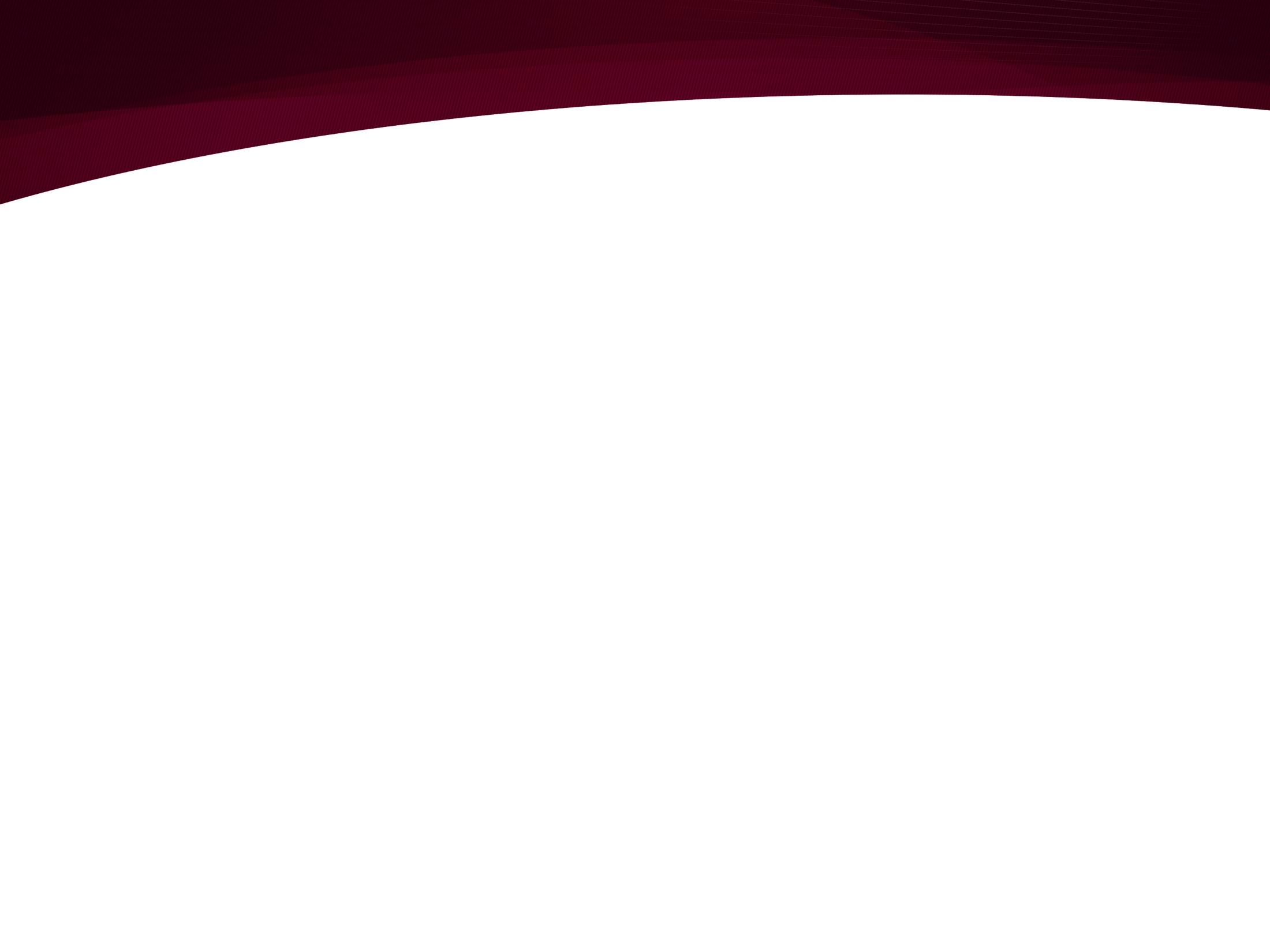 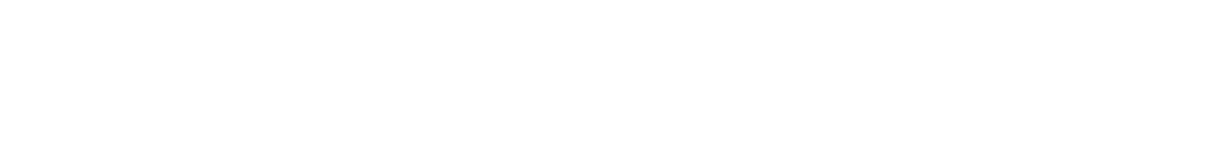 Why So Much Testing?

Repetition. Repetition. Repetition
Let’s burn in the understanding

In one research study, students were given repeated tests to learn definitions. Group A got a random list to test on each time and was told to study everything. Group B was also tested on all, and but not told to study those words they got right. Group C was only tested and told to study those words they got wrong. Several weeks after the study Group A and B significantly outperformed Group C.

“Testing (and not studying) is important for long term recall.”
(Karpicke & Rhoediger 2008)


Principle: Practice makes perfect, which improves mastery and self-efficacy, and the decreases the probability of teaching.
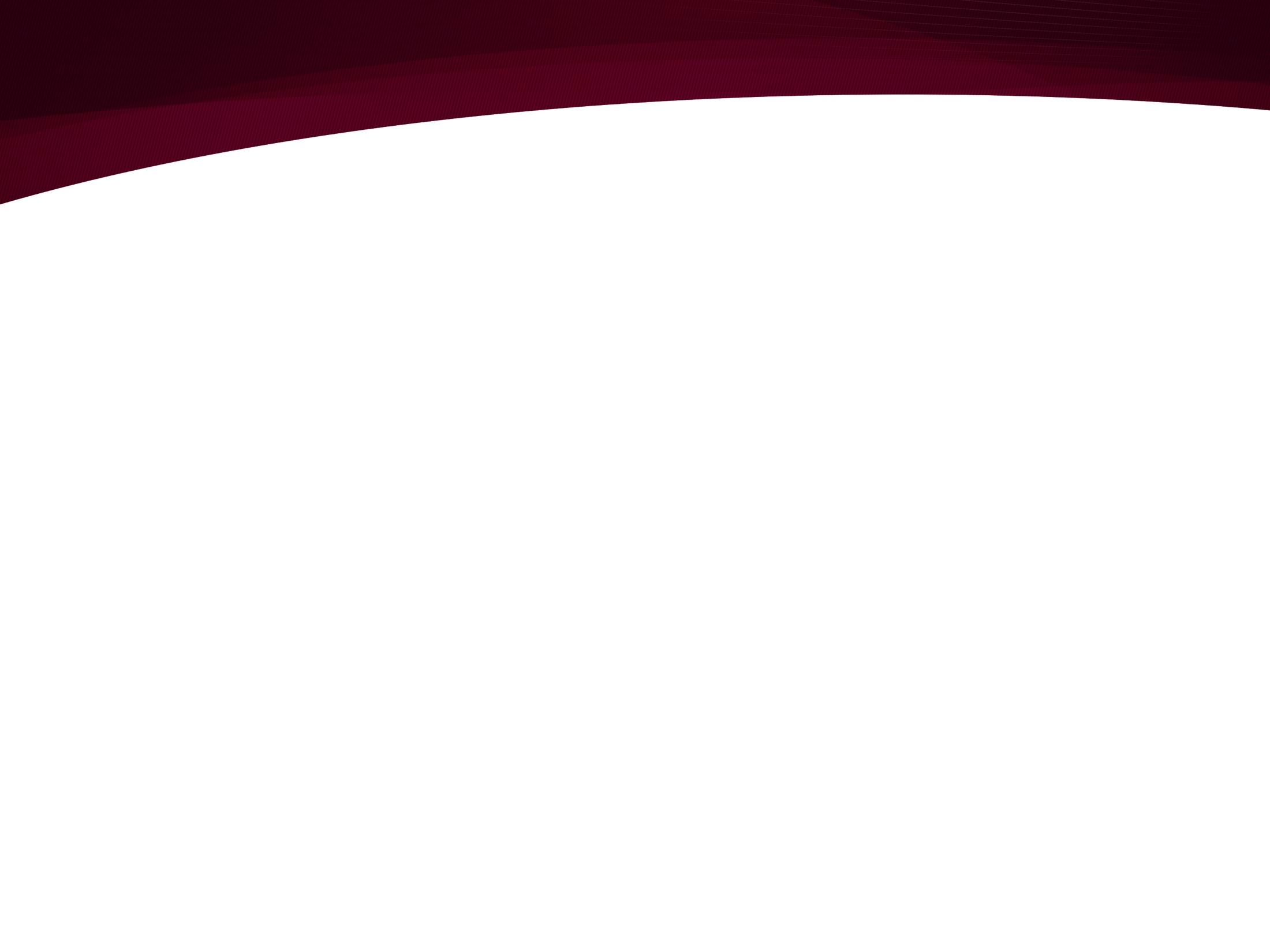 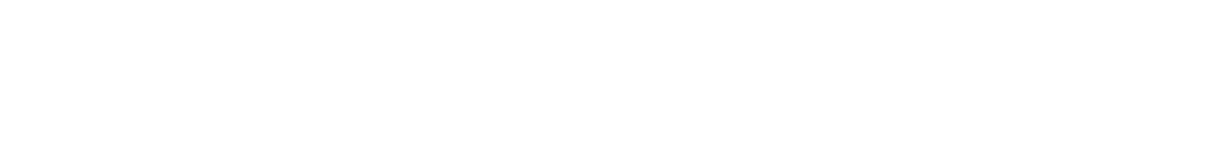 Why So Much Testing?

Testing is shown over and over again to be a more effective use of time than increased study time.
(Cull 2000; Bjork 1995; Bjork & Bjork 1992, Carrier & Pashler 1992; Darley & Murdock 1971; Izawa 1970; Izawa 1992; Runquist 1983; Runquist 1986; Kuo & Hirshman 1996; ...)
“Focused reading of the facts did not boost exam performance.” (McDaniel, Roediger, & McDermott) 

Short answer - where they have to produce the answer - is MUCH better than multiple choice - where they have to identify the answer. 



Principle: Lots of testing helps them learn the material better, increasing their self efficacy and decreasing their likelihood of cheating.
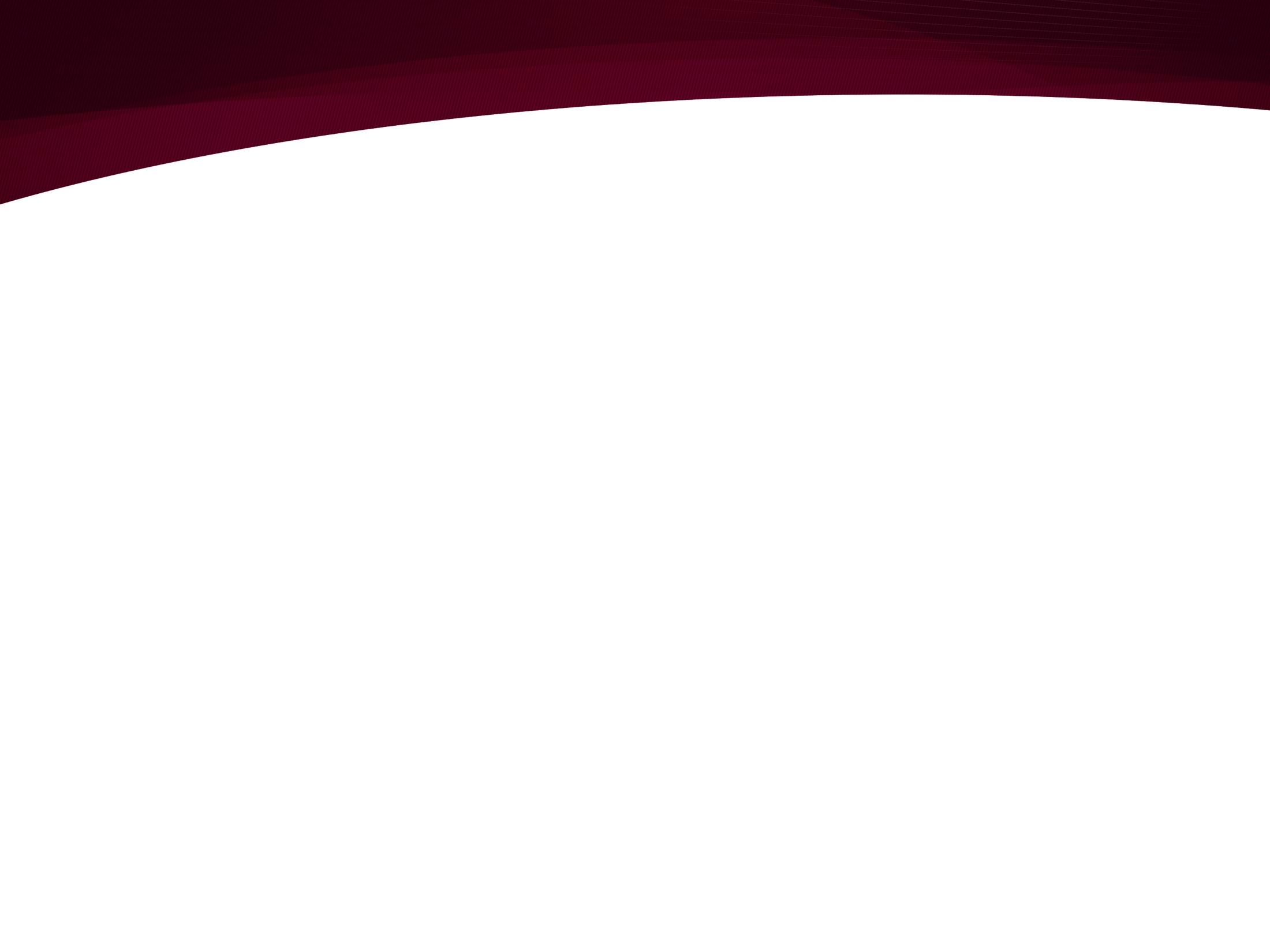 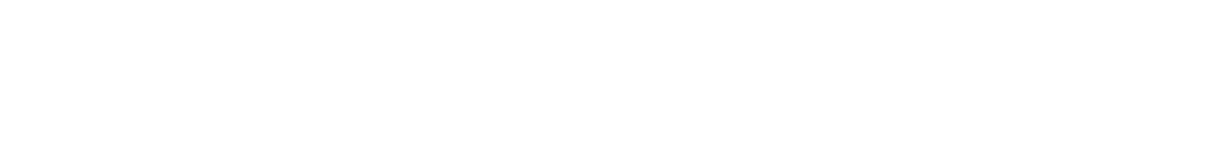 Why So Much Testing?

It Lowers the Stakes for the Exams
They know what to expect for the Midterm and Final
They know what grade they should expect to get for the Midterm and Final





Principle: When an exam has very high stakes, students are more likely to cheat.
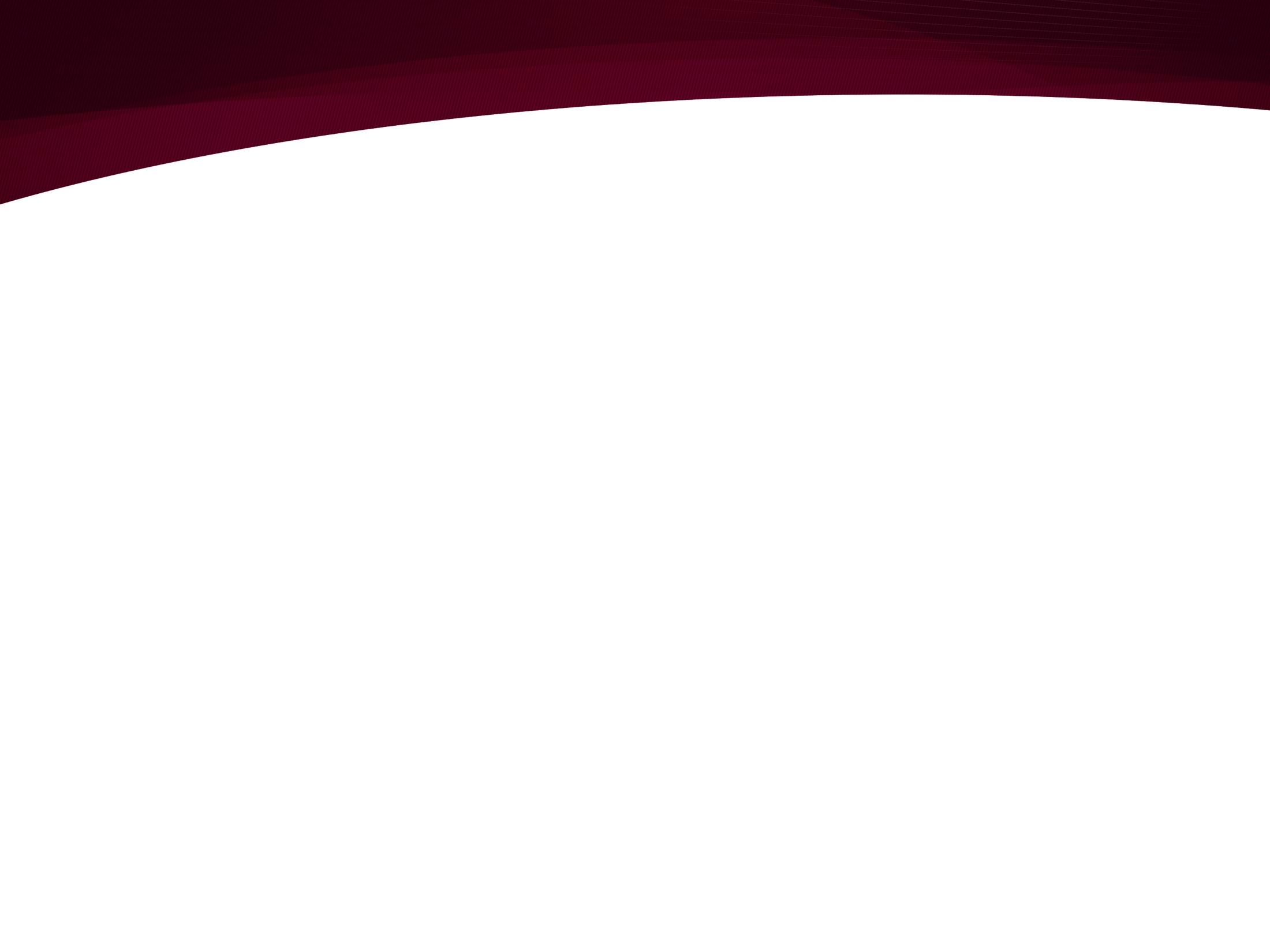 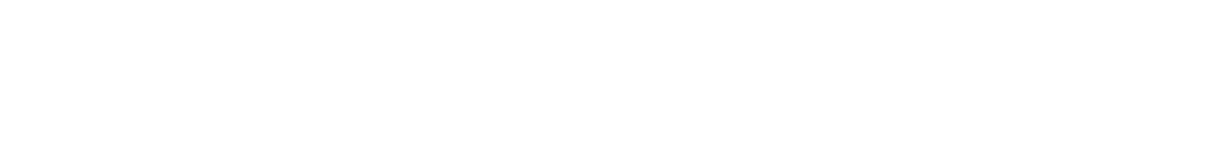 Why So Much Testing?

Formative Exams/Feedback are almost Identical to Summative
They know what to expect for the Midterm and Final
They know what grade they should expect to get for the Midterm and Final





Principle: When students are uncertain about the content and their expertise in (and performance) will be in a summative exams, students are more likely to cheat.
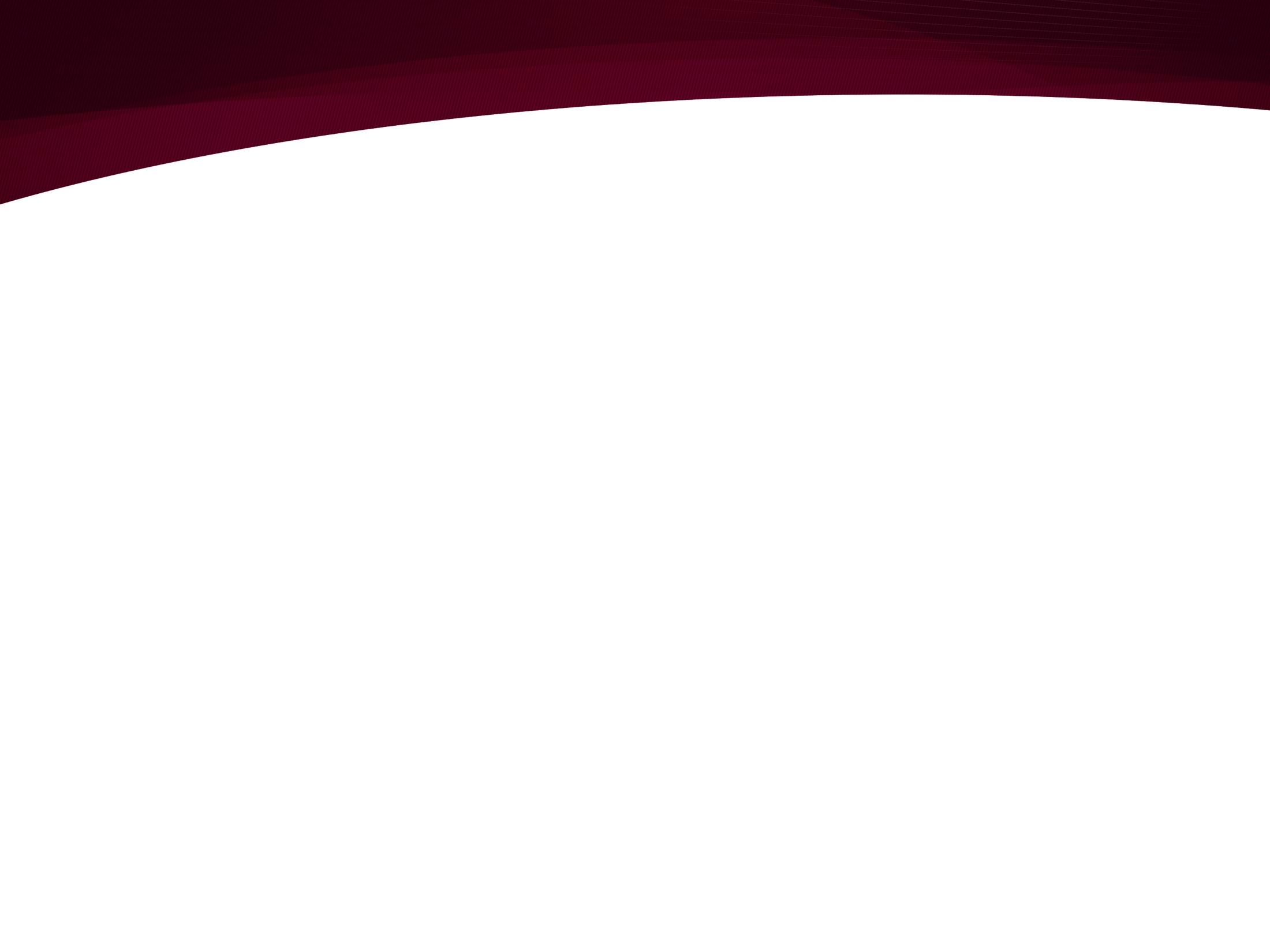 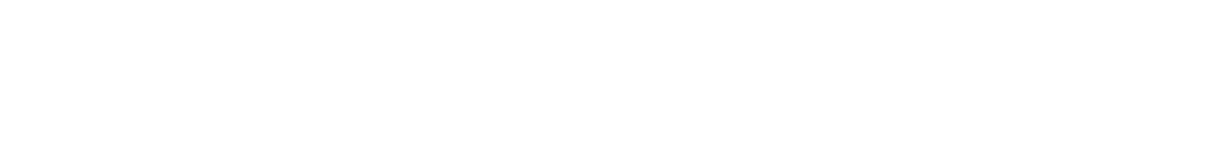 Why So Much Testing?

Makes it Clear the the Focus is On Mastery, Not Performance 
To enforce this concept even more, I let them know that their midterm grade, if advantageous to them, can overwrite their past quiz grades
Same thing for their final
I care what they have learned in the class, not what they got right on day one.



Principle: When the focus is on a single performance, rather than learning the material, they are more likely to cheat.
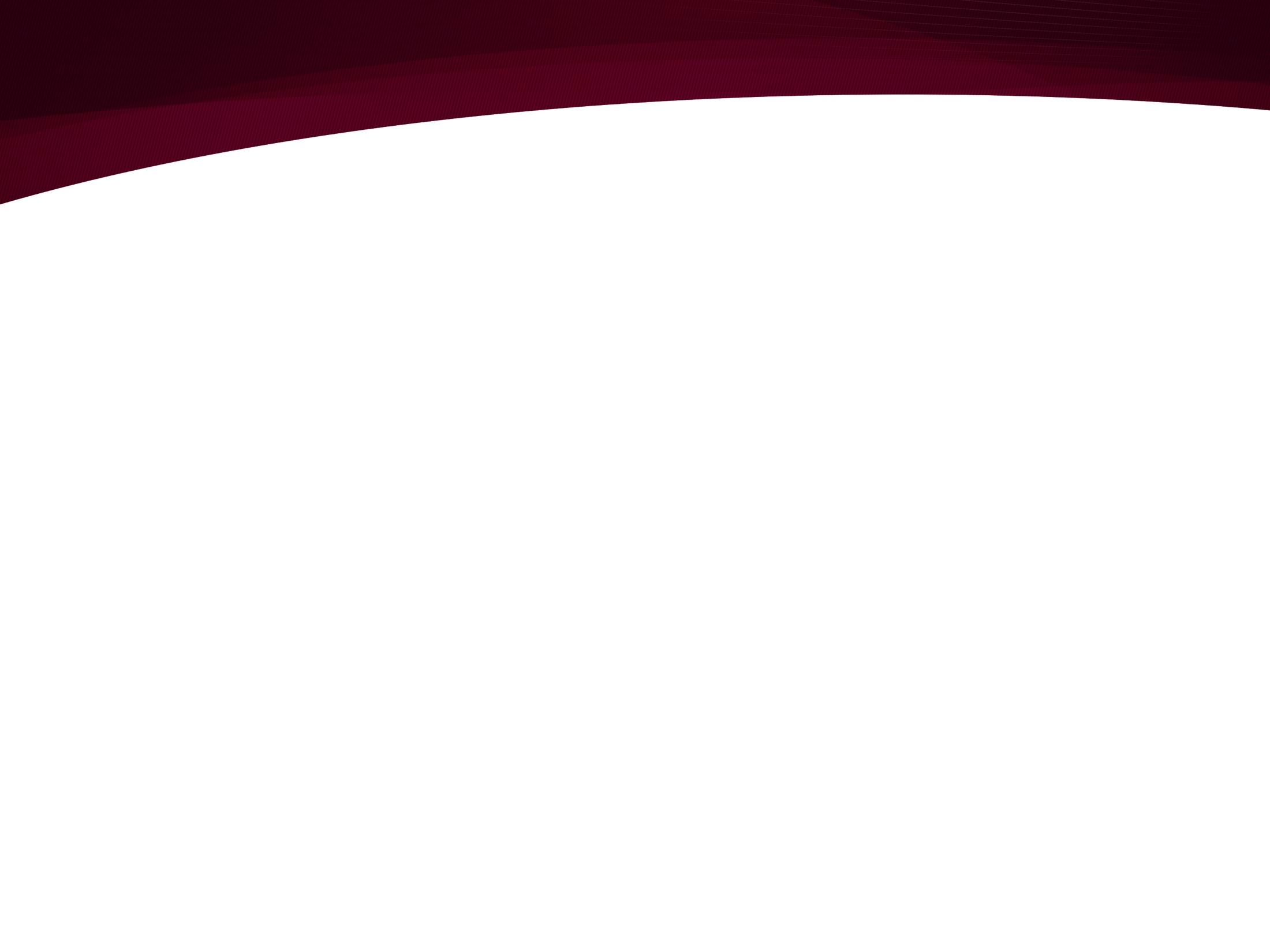 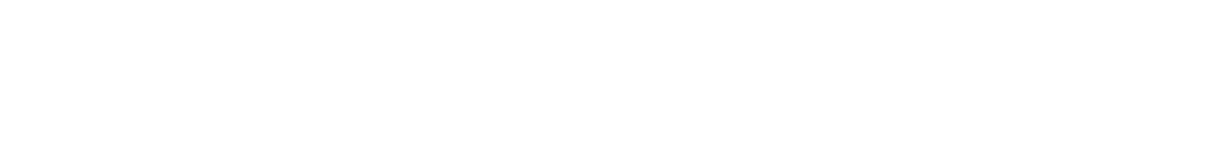 Why So Much Testing?

Helps to Transfer from Extrinsic Motivation to Intrinsic Motivation
The repeated testing helps the get used to it, and not fear it, and even look forward to the tests.
All lectures and content are taught through real-life examples. Essentially, while having very mathematical solutions, they are all word problems.
The real-life examples are chosen to be motivating and relevant.



Principle: The more the students are intrinsically motivated to learn the material, the less likely they are to cheat.

This summer, the examples in my classroom will be based on COVID-19 data analysis.
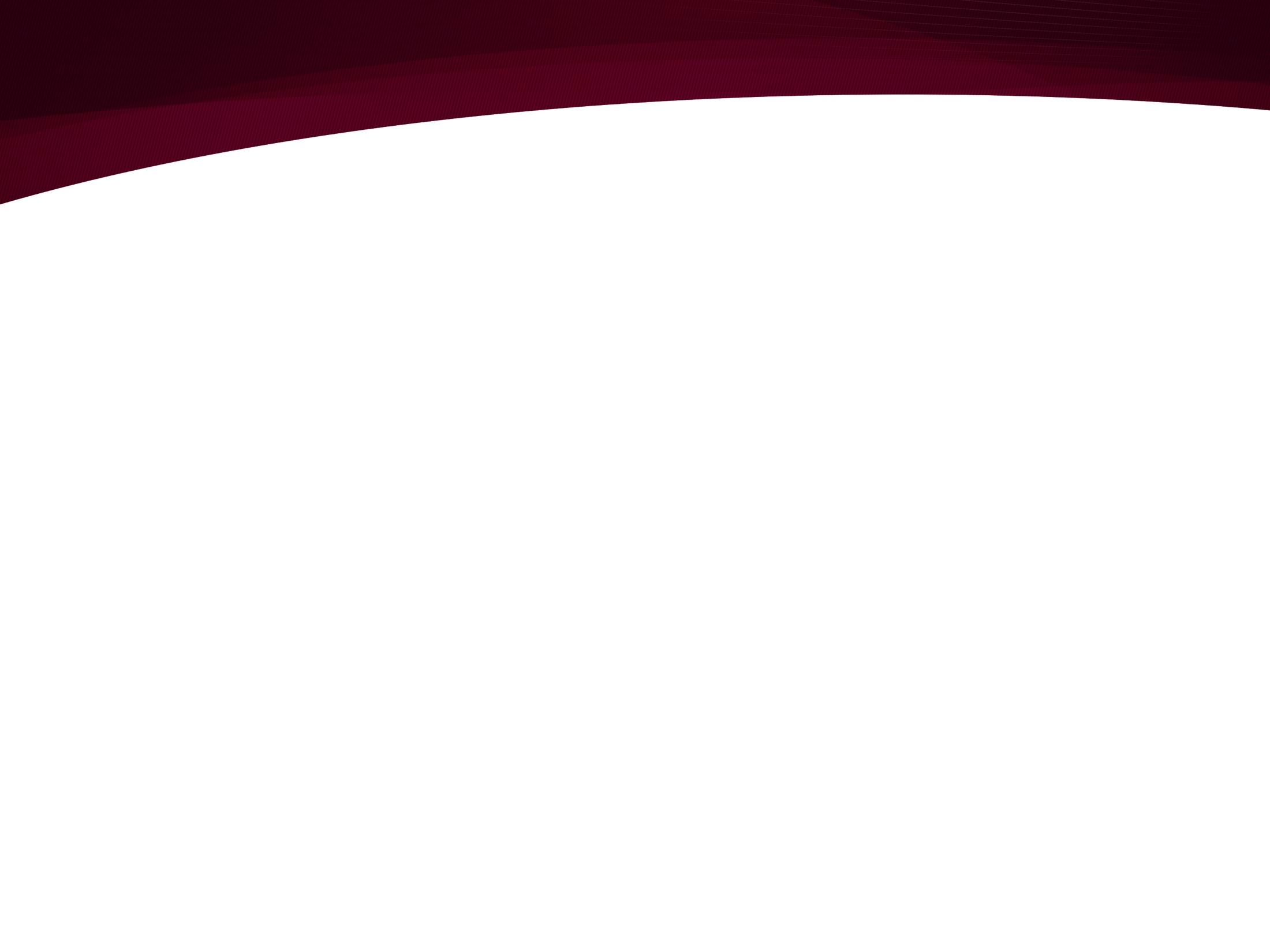 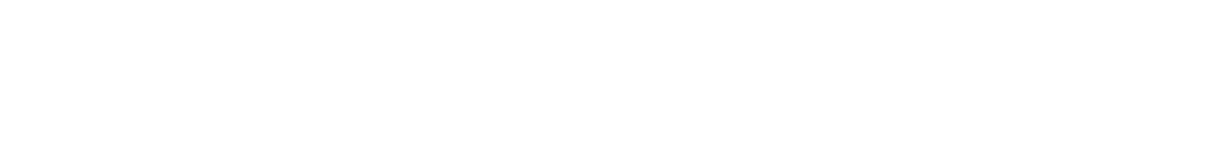 Why So Much Testing?

It Improves Self-Efficacy
By the time the midterm and the final come around, students are confident that they will ace the exam and that their won’t be any surprises.



Principle: If students feel that they are not capable of doing well on an exam, they are more likely to cheat.
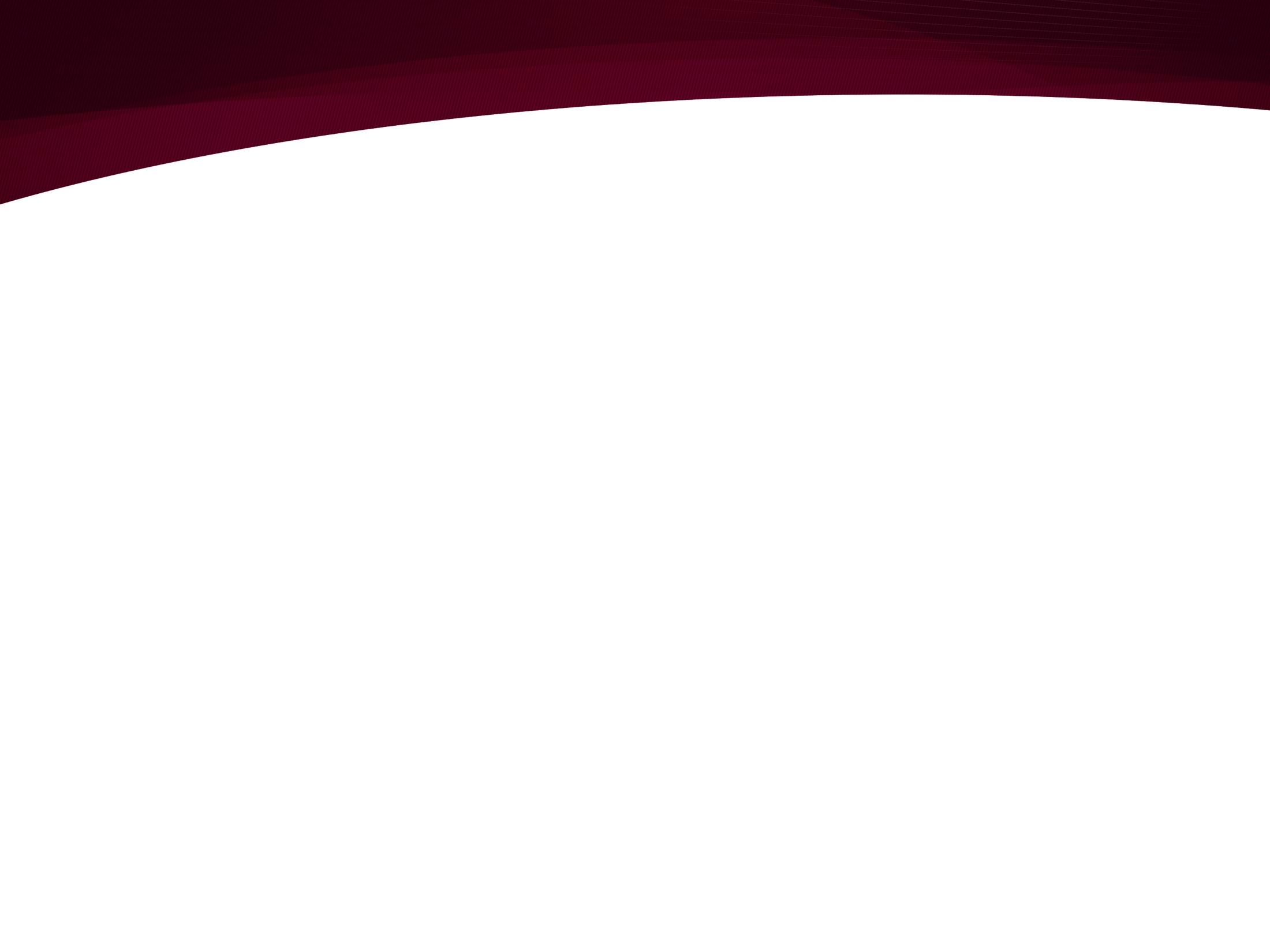 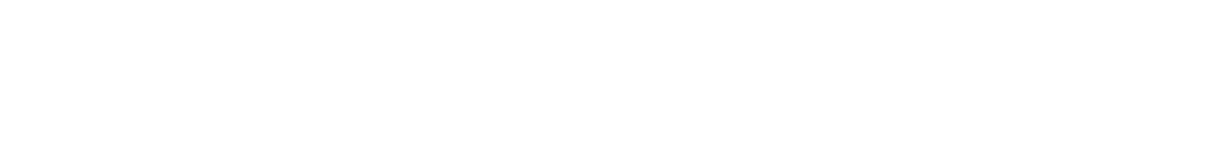 Why So Much Testing?

Lots Experience with Not Cheating...and with their Peers Not Cheating
Because the worksheets are only graded on completion, and the quizzes are worth very little, there is little motivation to cheat on them, which means that they have lots of experience with not cheating.
And lots of experience seeing that their peers are not cheating when they work on the worksheets with them



Principle: Students are more likely to cheat if they think others are doing it or if they think it will be considered acceptable by their peers.
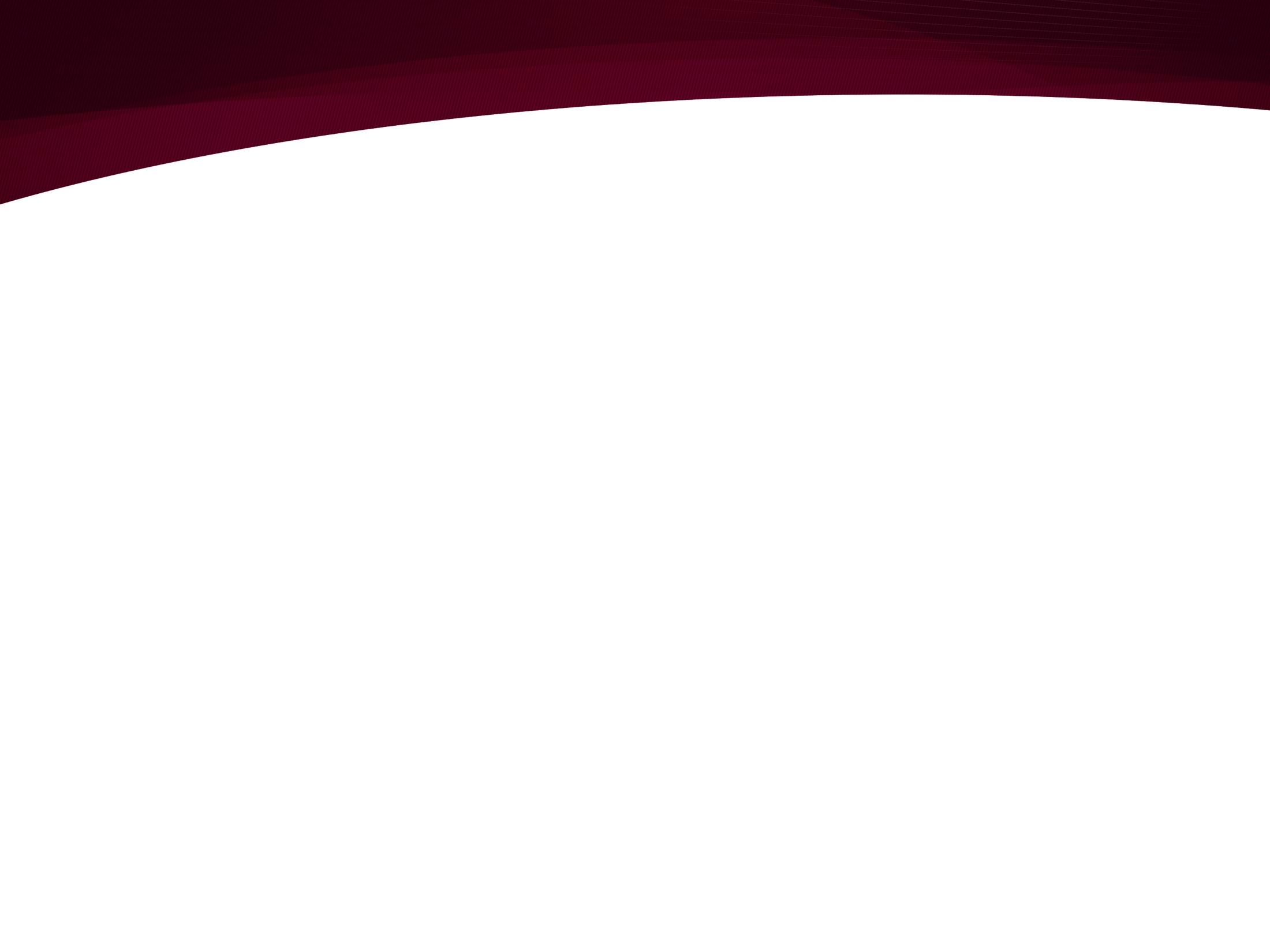 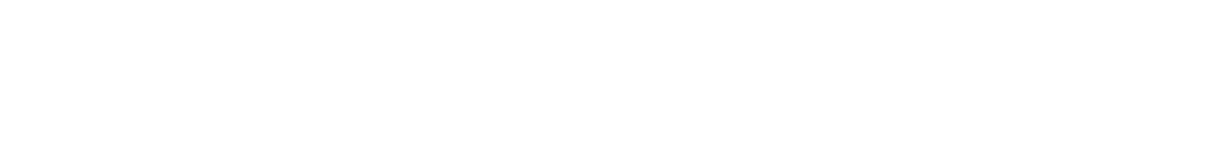 Why So Much Testing?

Lots Experience with Not Cheating...and with their Peers Not Cheating
Because the worksheets are only graded on completion, and the quizzes are worth very little, there is little motivation to cheat on them, which means that they have lots of experience with not cheating.
And lots of experience seeing that their peers are not cheating when they work on the worksheets with them



Principle: Students are more likely to cheat if they think others are doing it or if they think it will be considered acceptable by their peers.
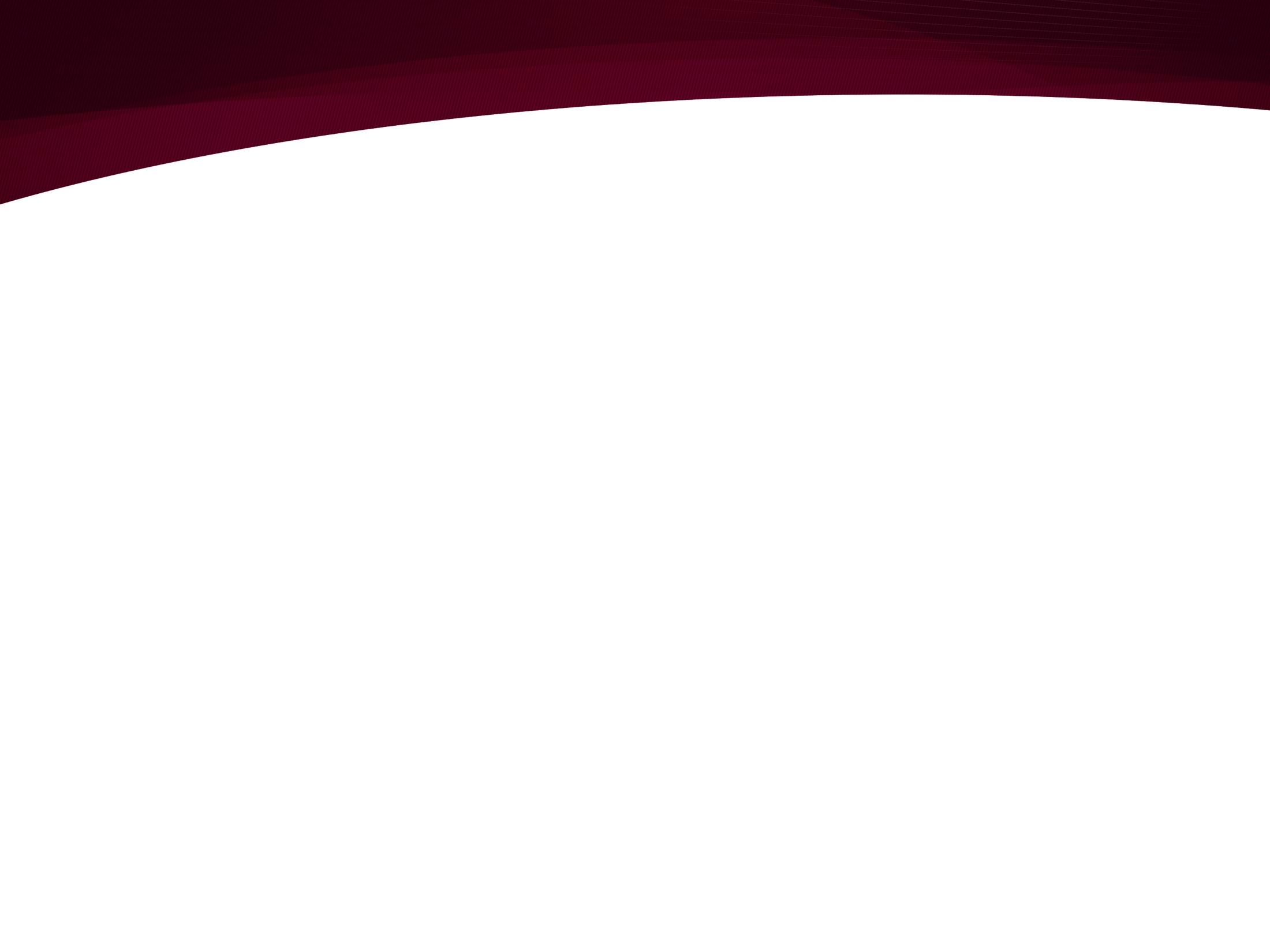 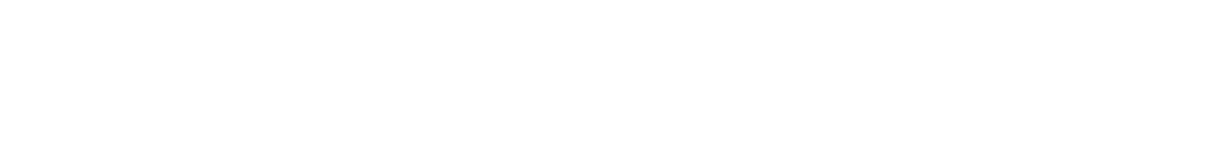 Results?
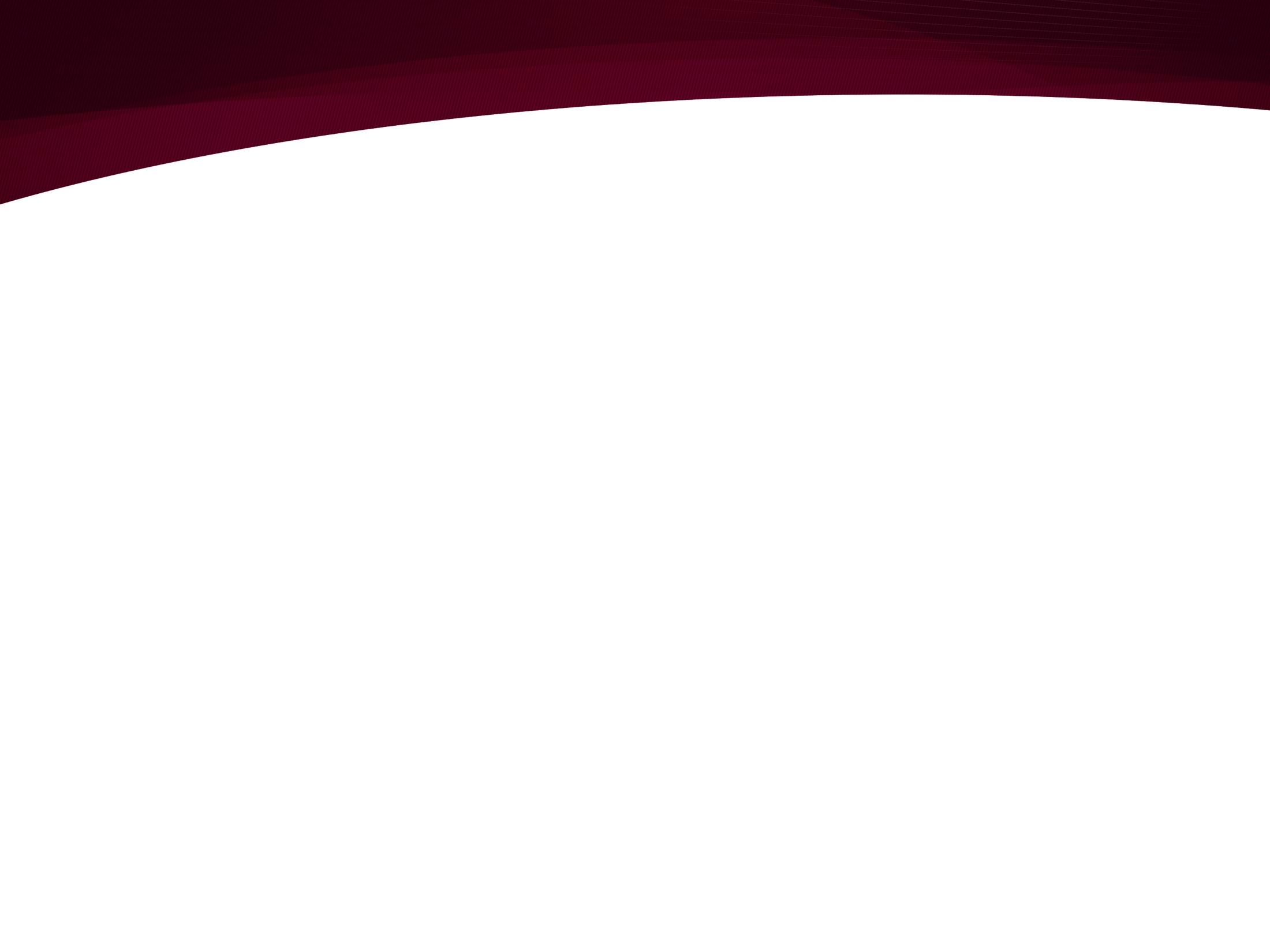 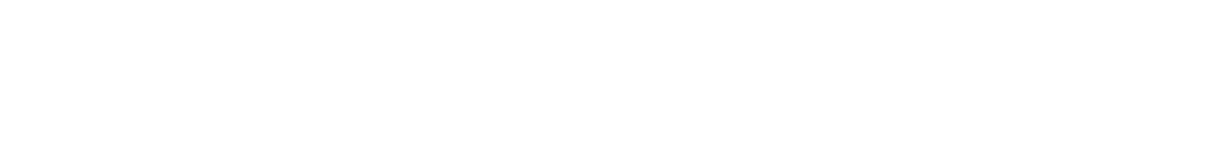 Results?

Incredibly Hard Final Exam
(a pre-test would have them all score a 0)
Note that I would love to give a pre-test, but all of the students would drop and it would derail self-efficacy.

Zero cheating occured:
Students were separated from others. 
I had four proctors (for only 28 students) to make sure that zero cheating was happening.
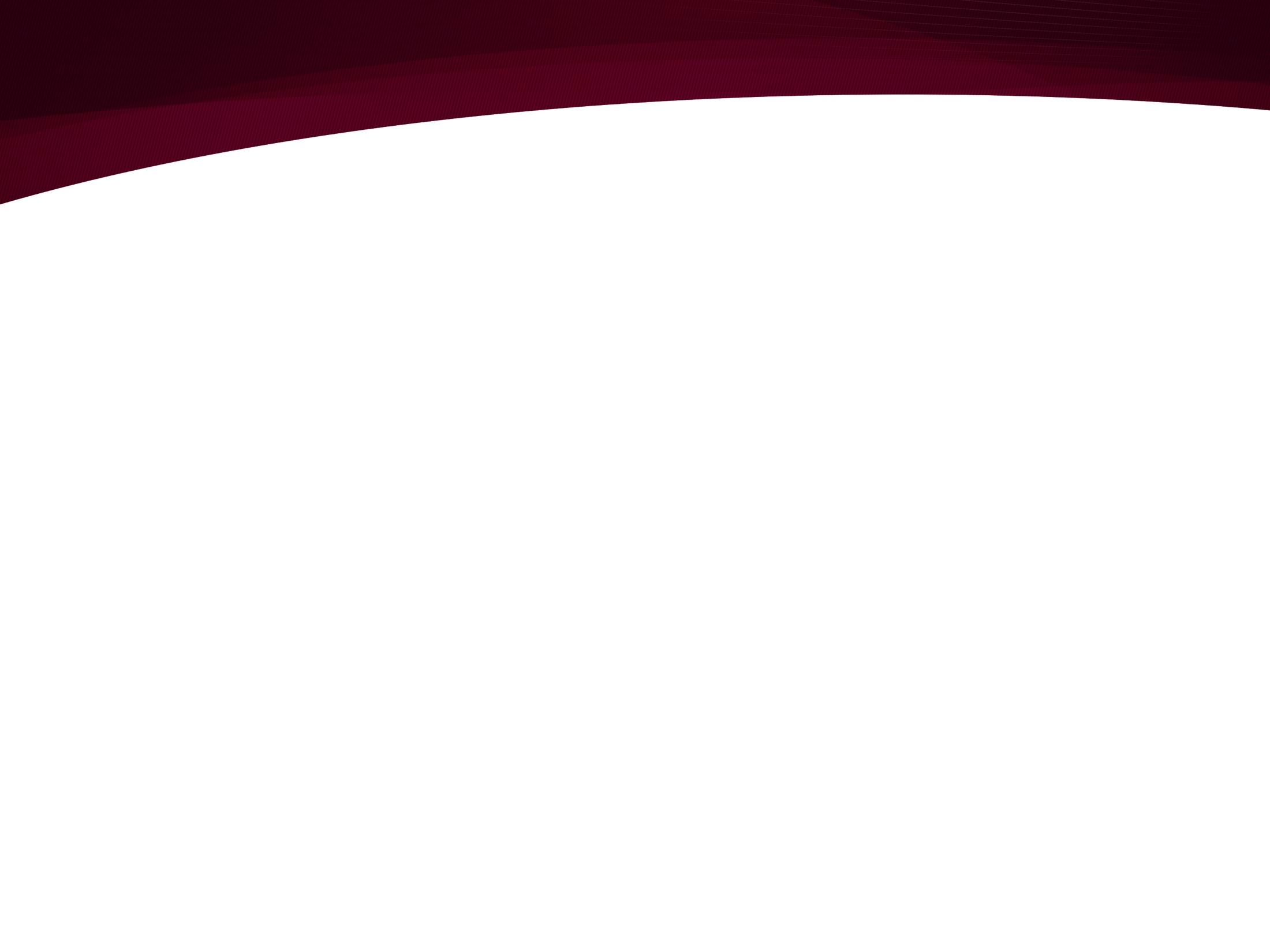 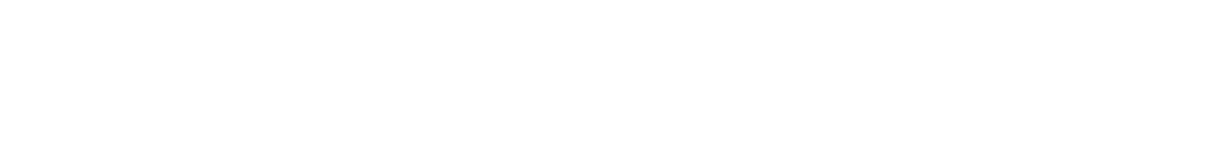 Results?

Grades: 
17 students scored 100%
8 students scored between 94-99%
2 students scored between 85-87% (these two students has significantly more absences than the other students)
1 student scored 50%. He stopped coming to class because of personal issues. He was a very smart kid, and had a hundred average in the class up to the point of when he stopped coming, so he thought he could drop back into the final and ace the final.
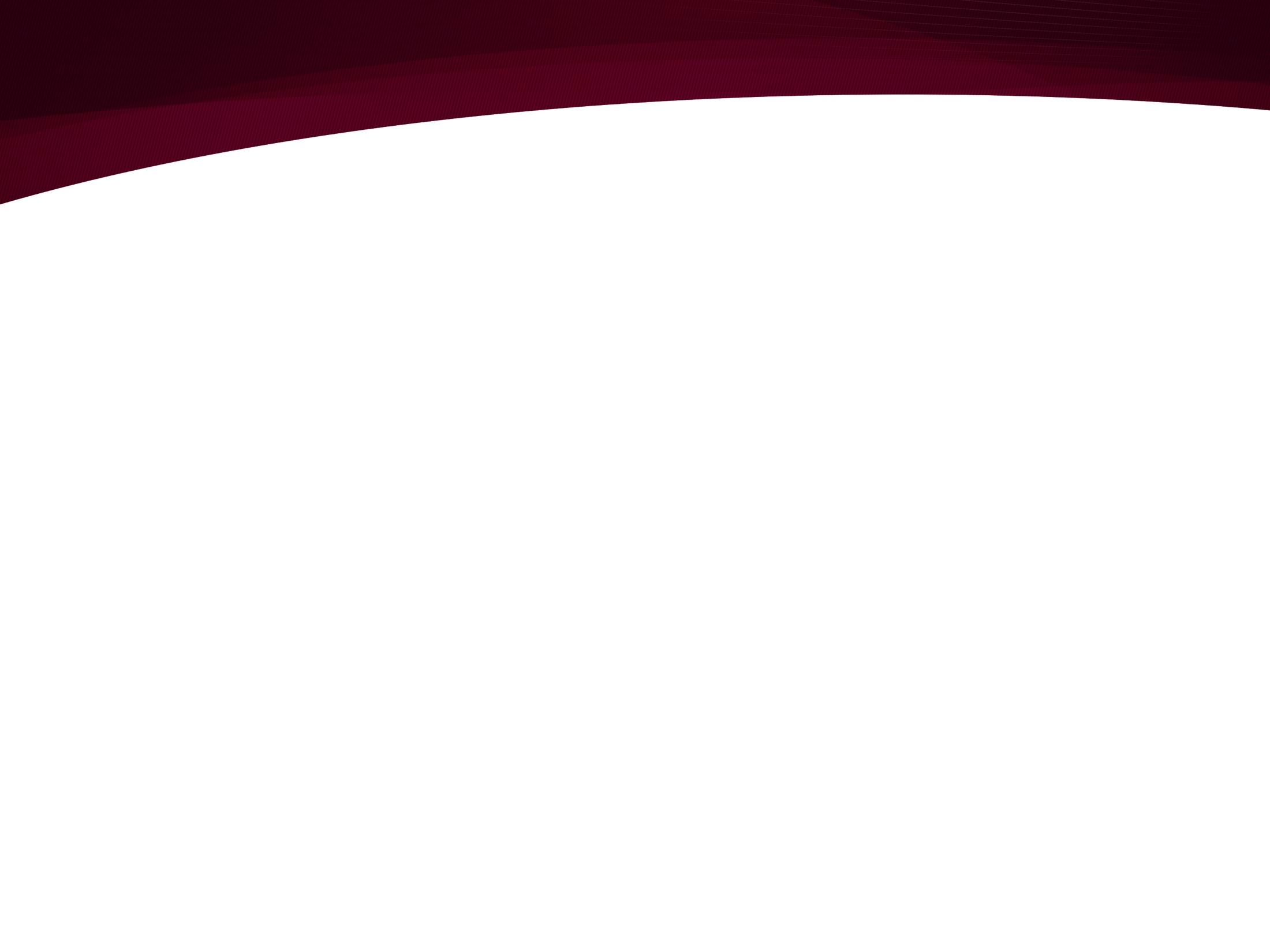 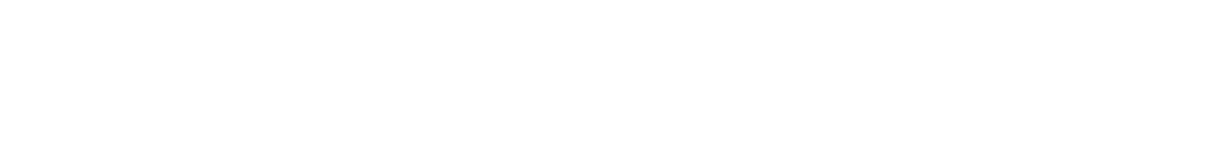 Results?

Qualitative Feedback
I was waiting outside the room for them after they finished.

The students had HUGE smiles as they were exiting the exam room. 

I asked them how they did. They said things like “I aced it.” And “I can’t believe how well I knew everything.”

I ask them what they would have gotten on the test before they took the class, and they say “No question, a zero.”
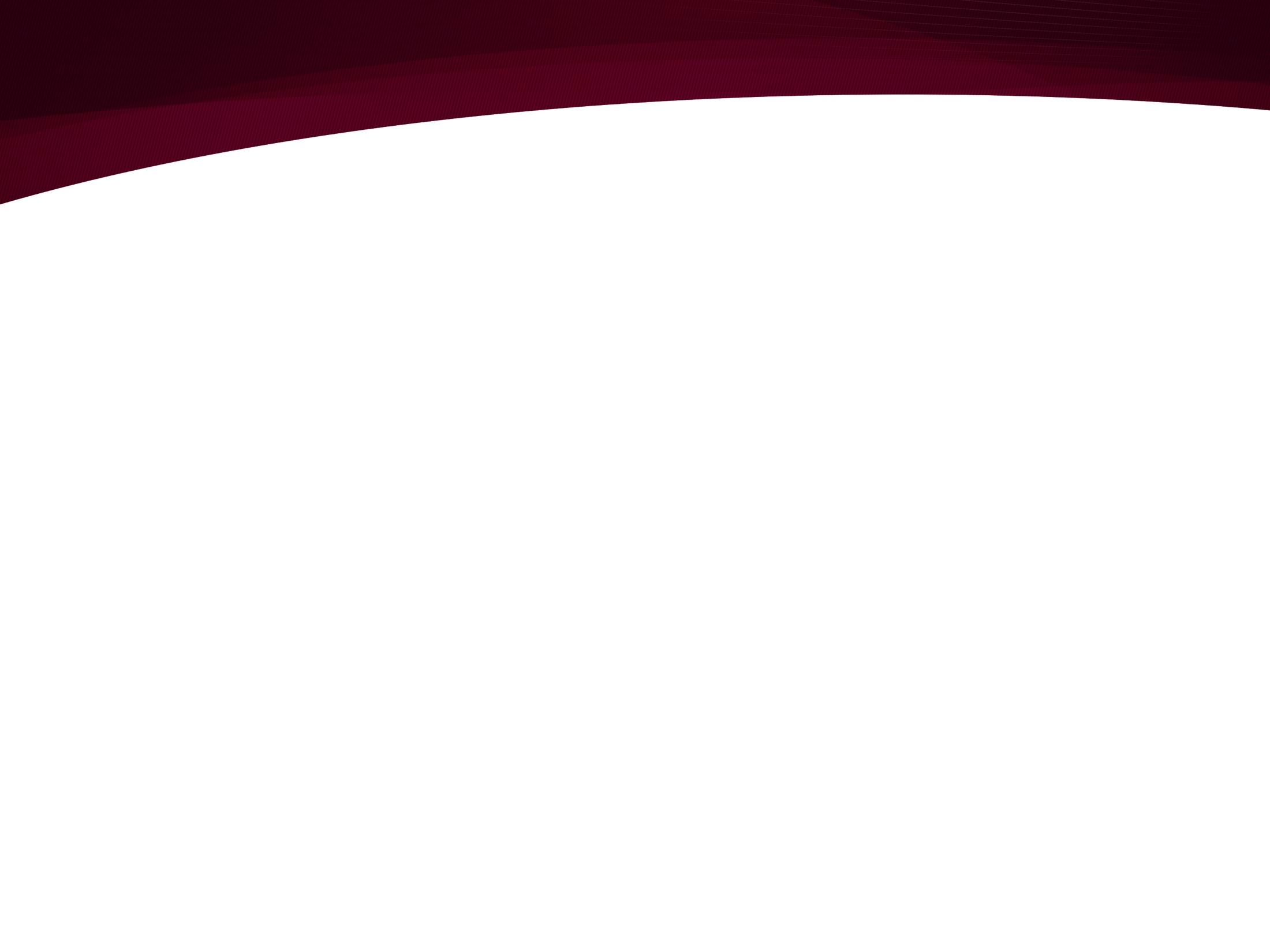 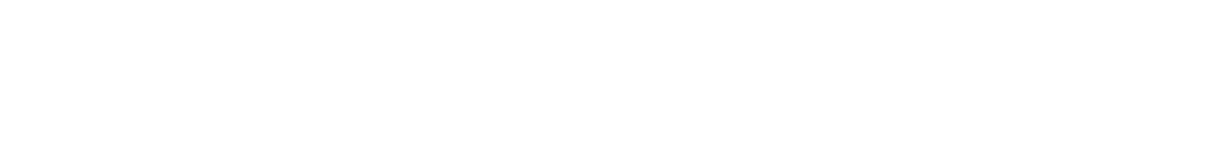 What else?
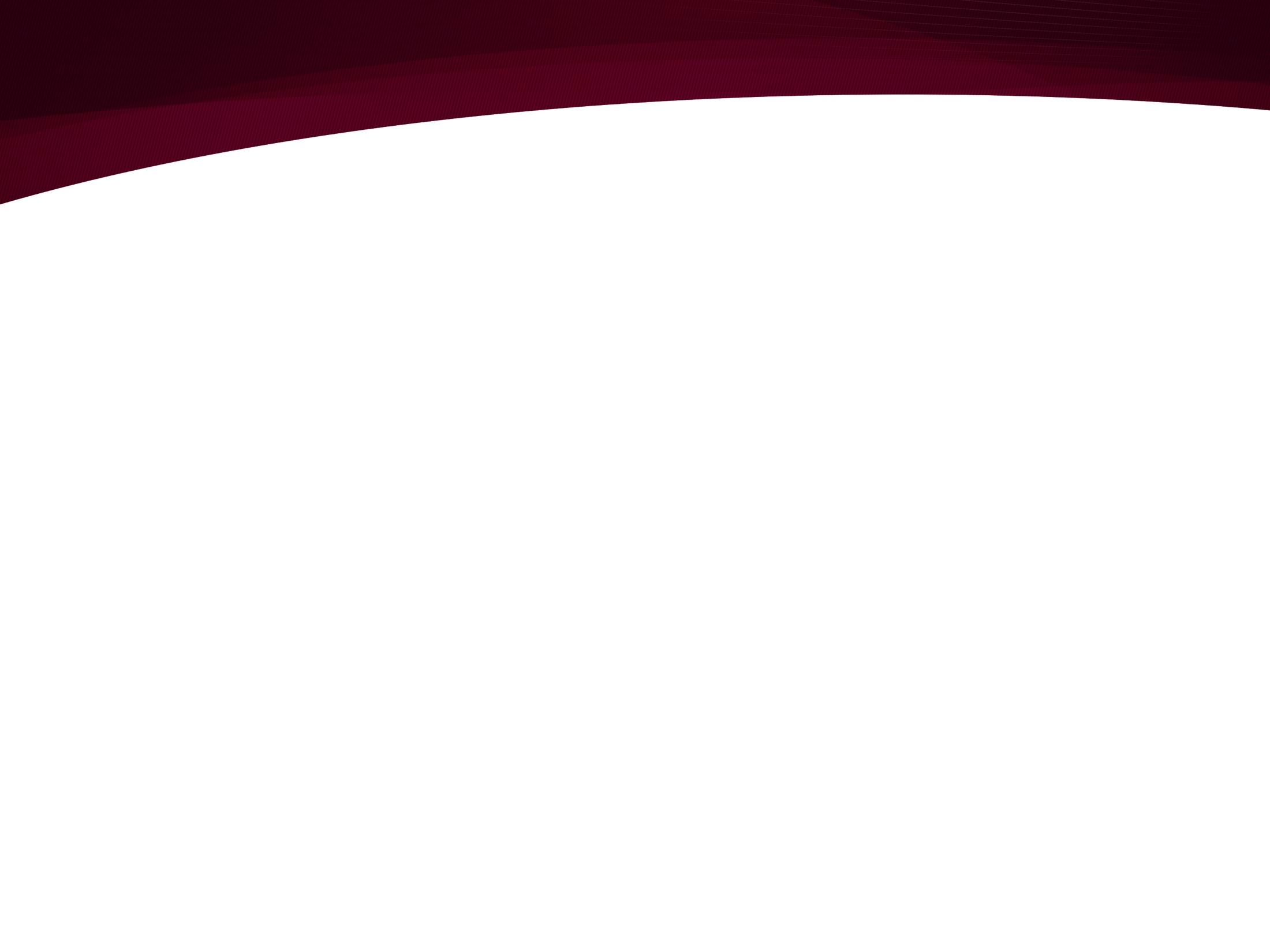 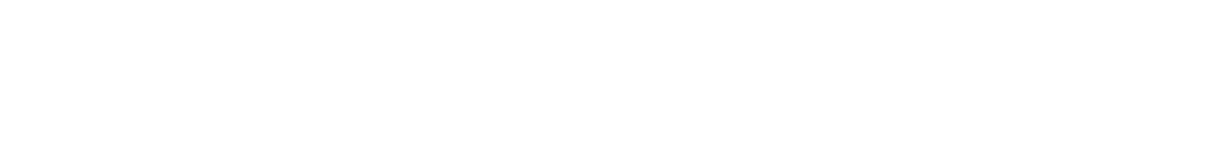 What Else?

Students are smart. They will game the system if they can.
Even if something worked last semester, it might not work the next semester as well because of technology changes, different students, etc.
Every semester, I look at what didn’t work and update my class format, content, and syllabus.




Principle: Every semester you need to re-examine your syllabus and your class format and techniques.
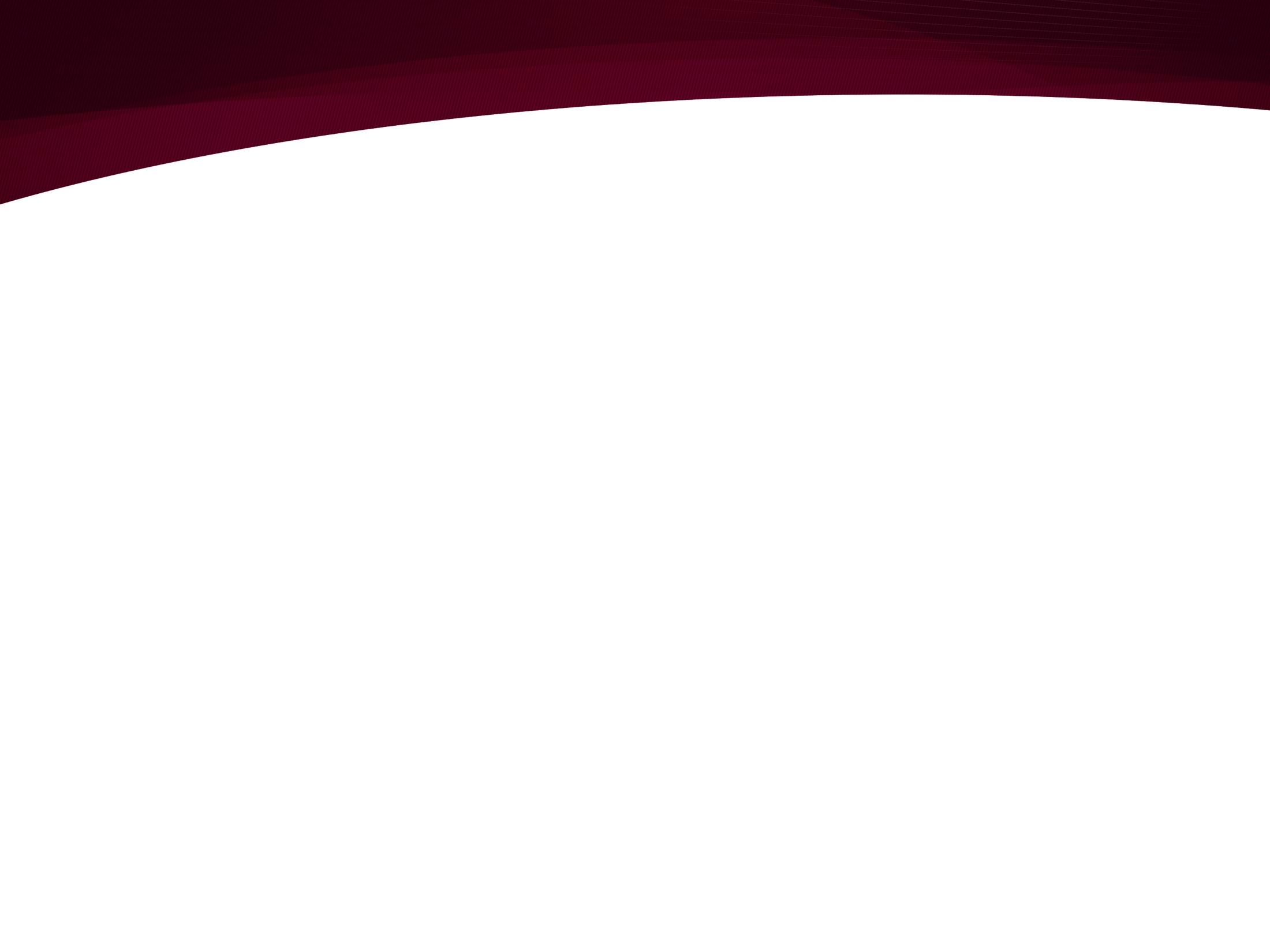 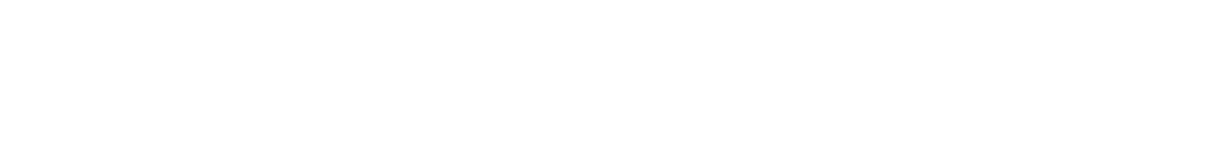 Can this be done completely asynchronously?
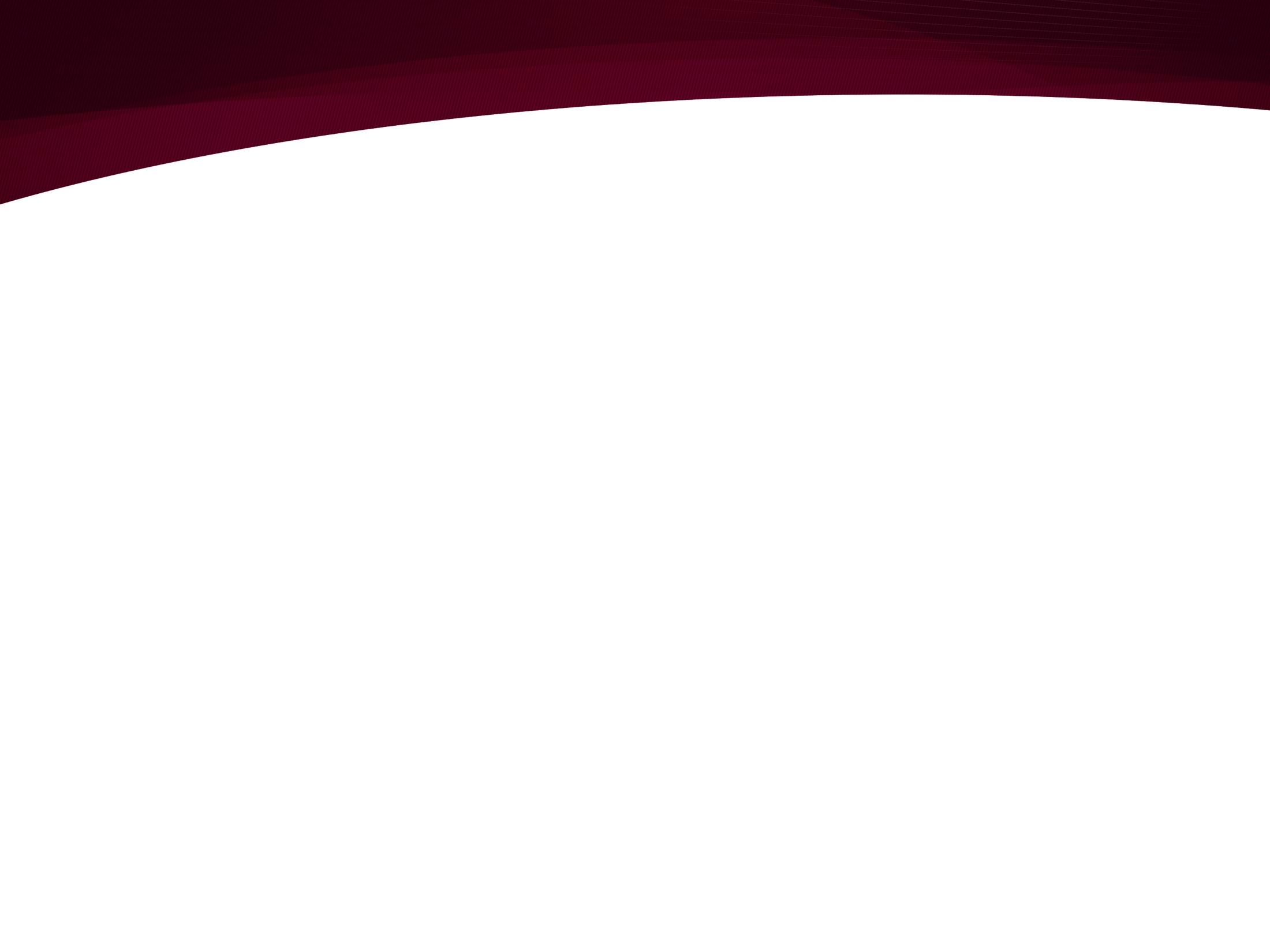 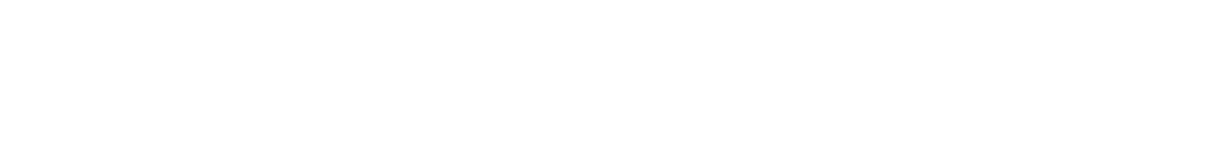 Can this be done completely asynchronously?
Yes, but it removes interaction and the guarantee that they are watching the lectures
Quizzes can still be done first, with low stakes.
Quizzes can still be graded by peers. We can have the first person to complete the assignment, grade one provided by the instructor while they watch a video of how to grade the quiz. Every person after that can grade the previous submission, with the TA or Professor grading the last submission.
They can still watch the course lecture asynchronously, there just need to be an easy way to post questions for the next day.
For the breakout worksheets, we could facilitate random groups based on who is logged in at any time.
They can still watch the worksheet answer explanation asynchronously.
They can still watch the recap of previous confusions asynchronously.

Office hours can still be synchronous. Except that since the last part of every class is a recap on previous confusions, this will be based on asynchronous submissions of questions (as well as commonly incorrect quiz answers)
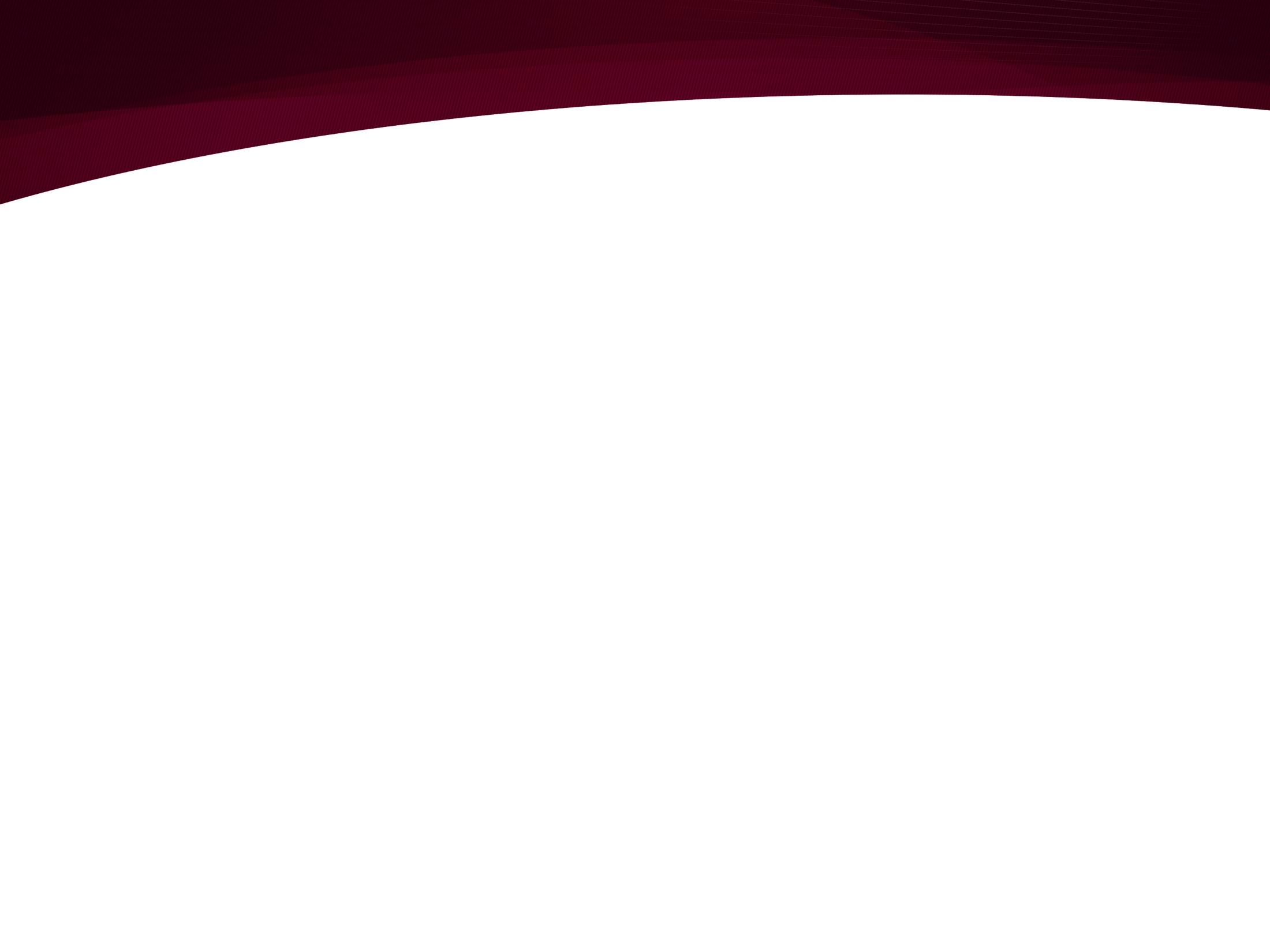 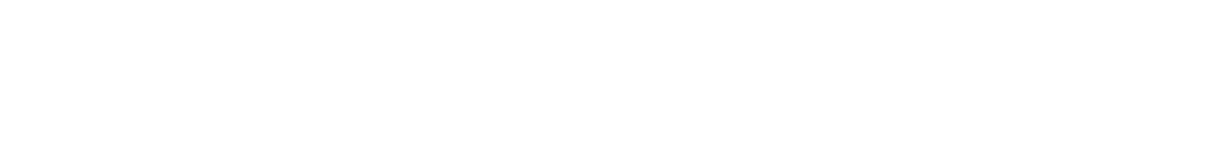 Recommended 
Reading:
PDF available for free from TAMU Libraries
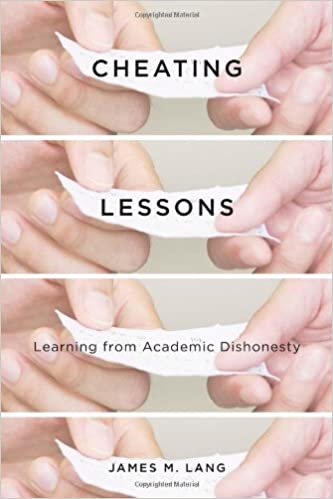 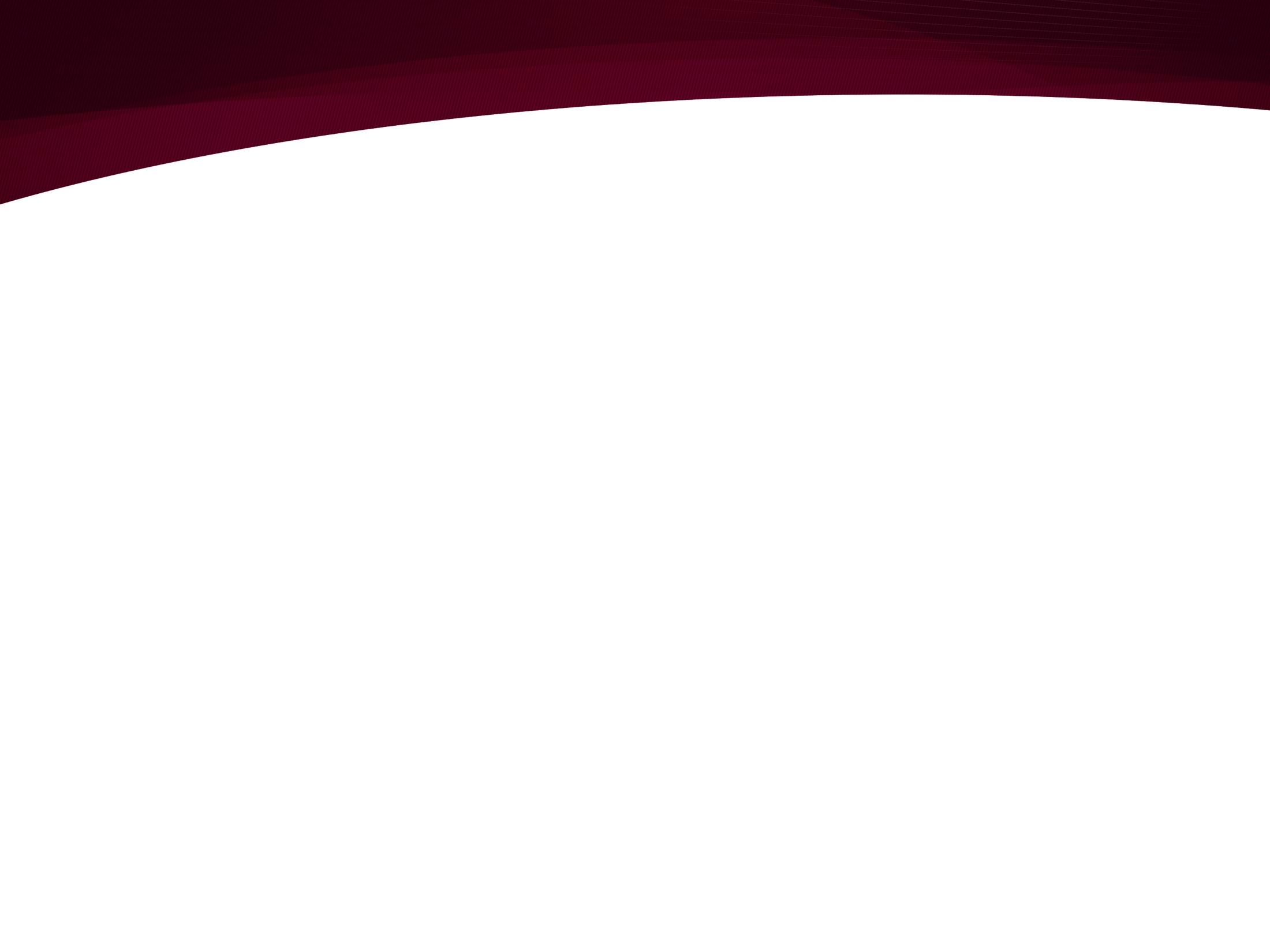 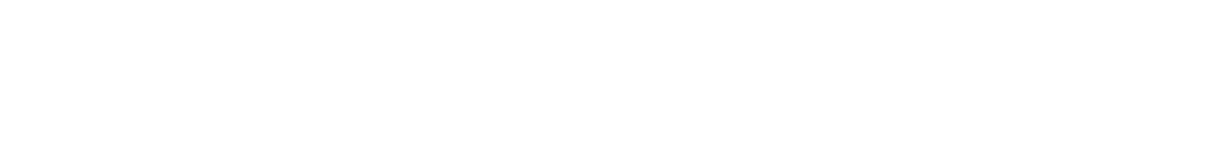 Other thoughts and comments before we jump to Tim Powers, Sunay Palsole, and our general discussion?